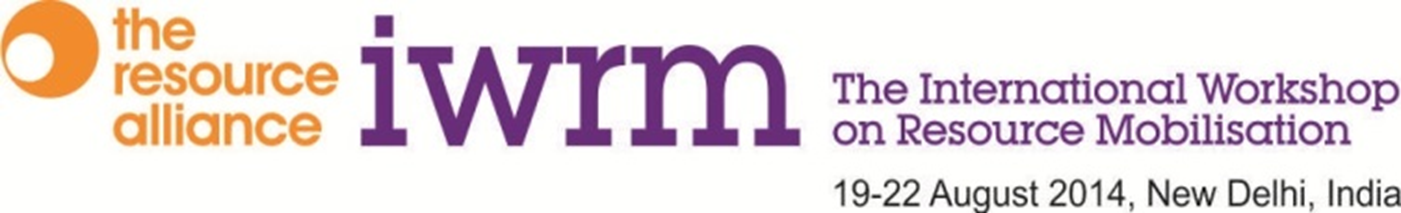 Developing a Fundraising Strategy
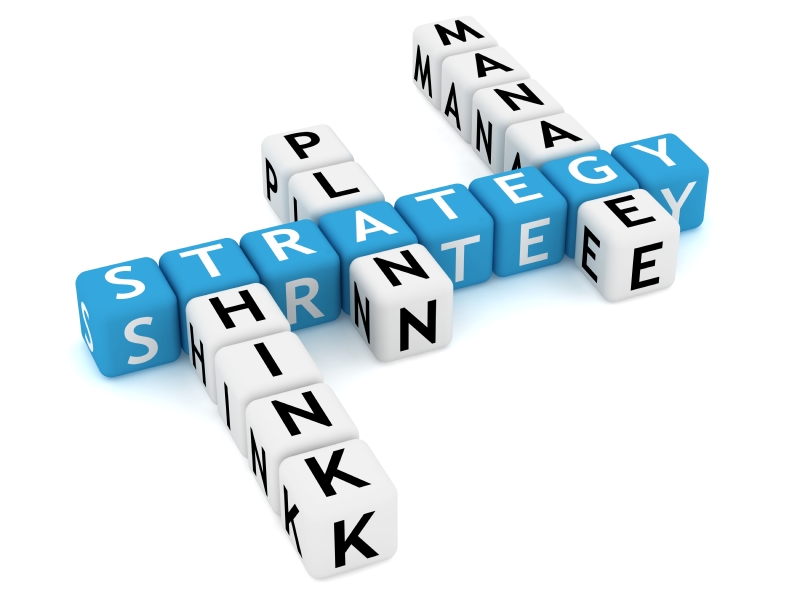 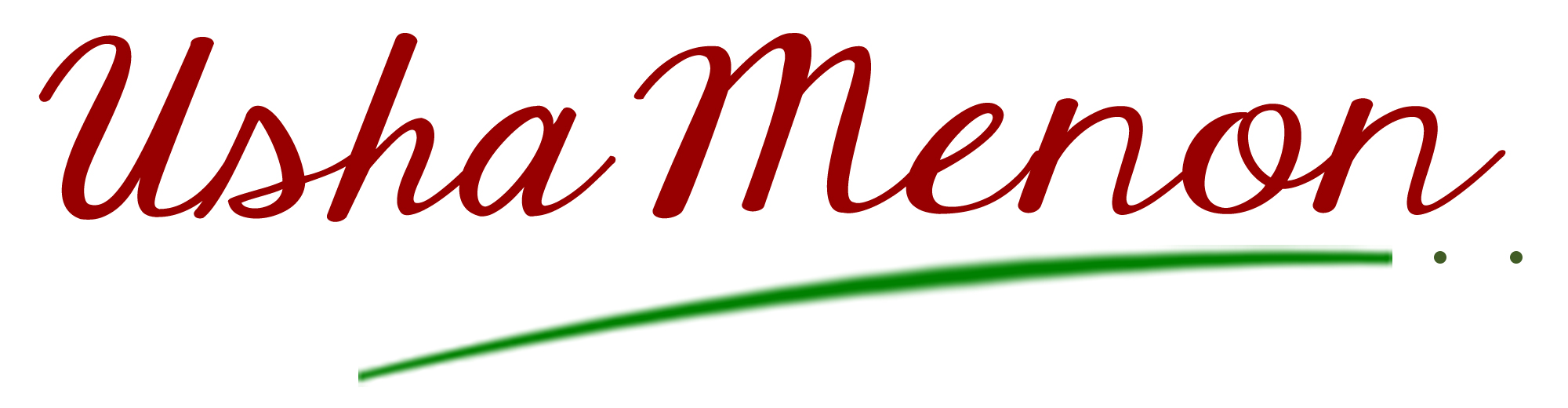 Course  Outline
Why plan?
Strategy Development Process
7 step process for developing a fundraising strategy
- tools/examples/activities related to each step
Korean case-study
Group Exercises
Q & A
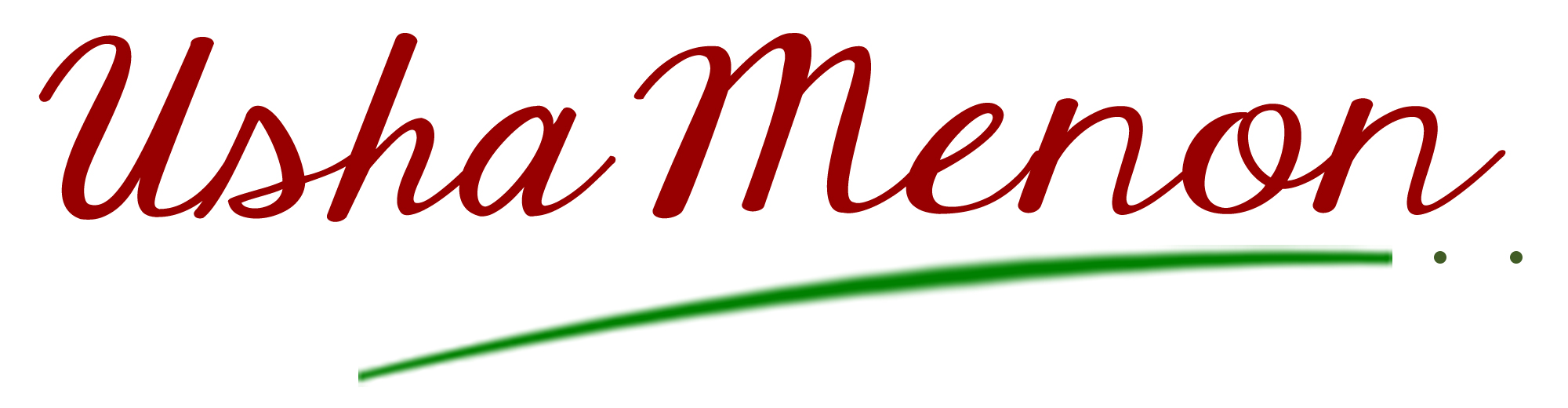 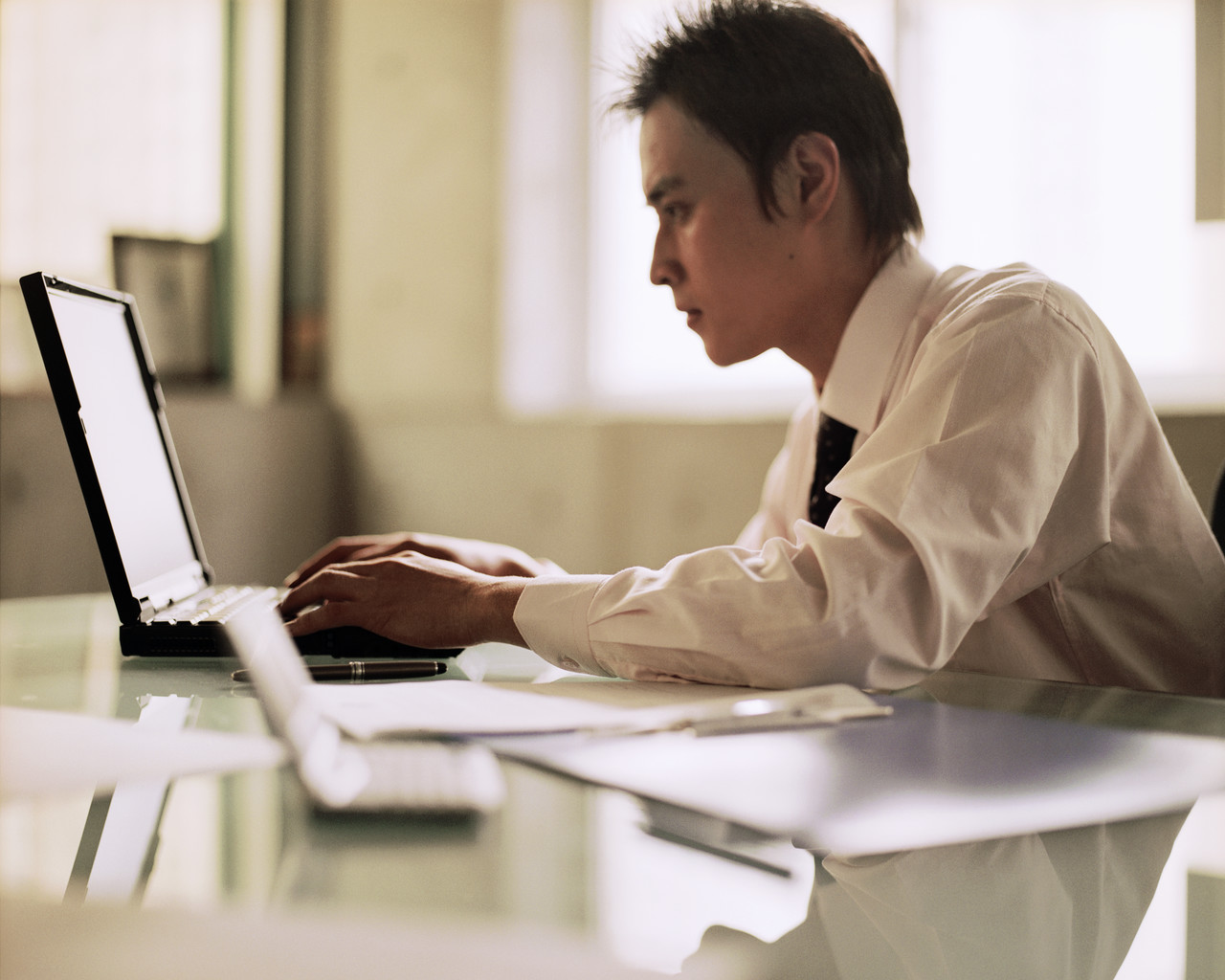 Why do we need a Plan?
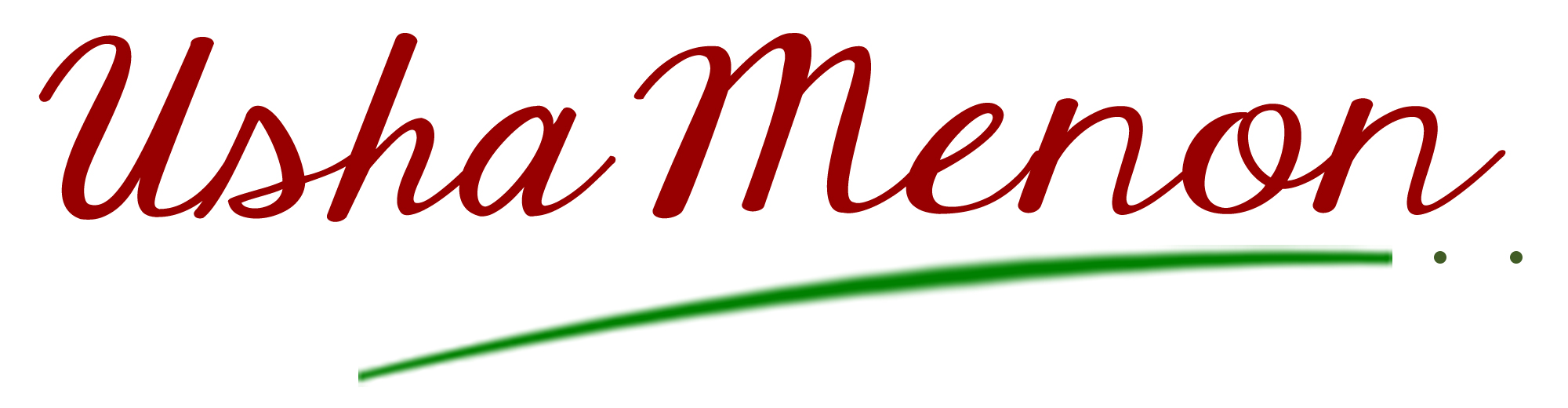 Why do we need a Plan?
Provides a road map
Sets direction
Helps gain commitment from all stakeholders
Helps Board and Management make informed choices
Determines how resources are used
Helps to ascertain criteria to be tracked and evaluated
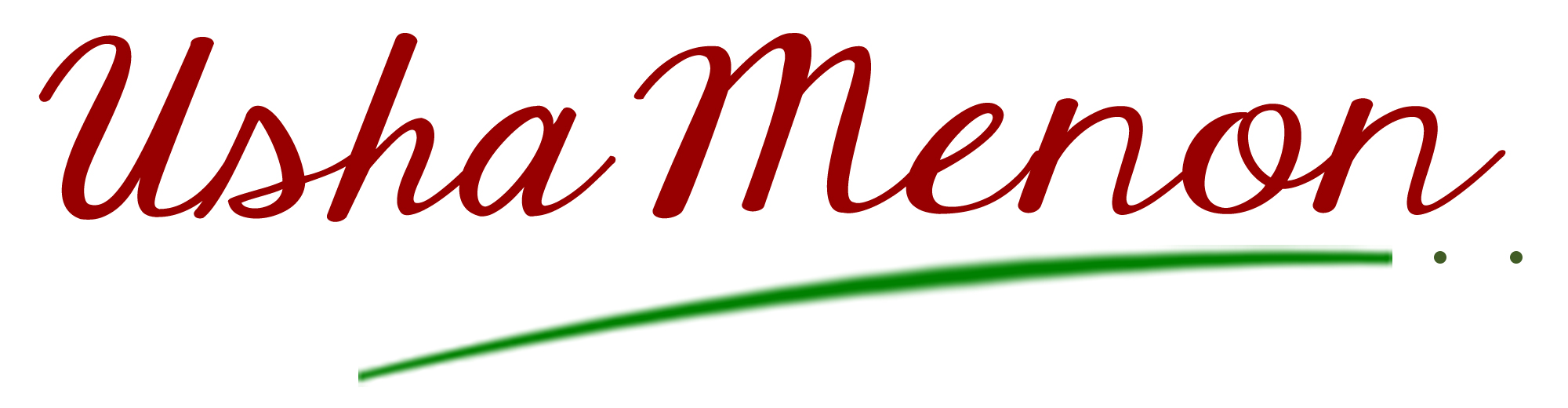 Strategy Development Process
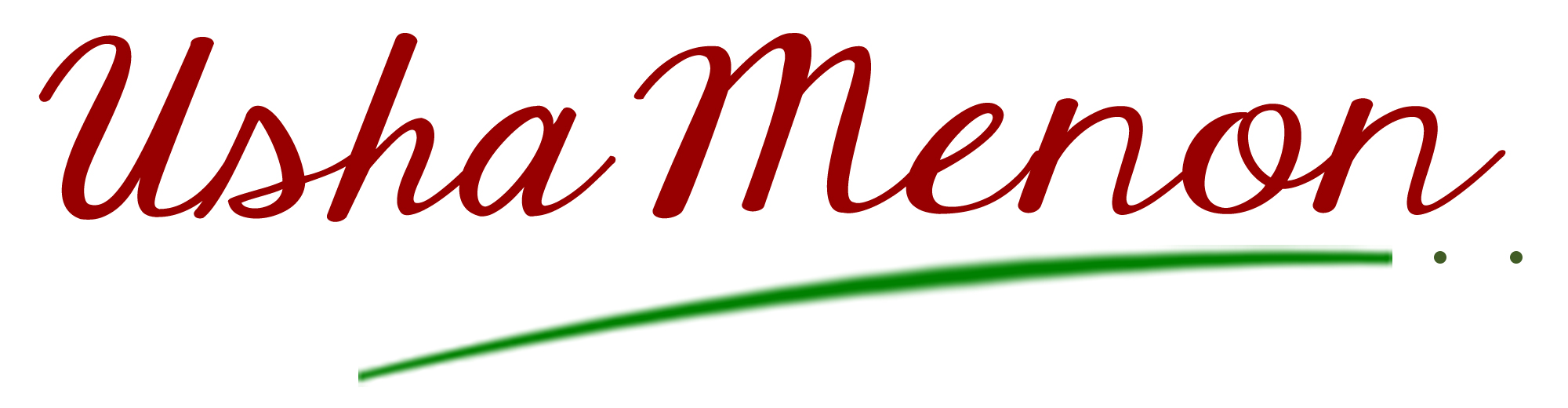 GROUP ACTIVITY
What are the key components 
of strategy development?
https://www.youtube.com/watch?v=7b0ASMc2sWA
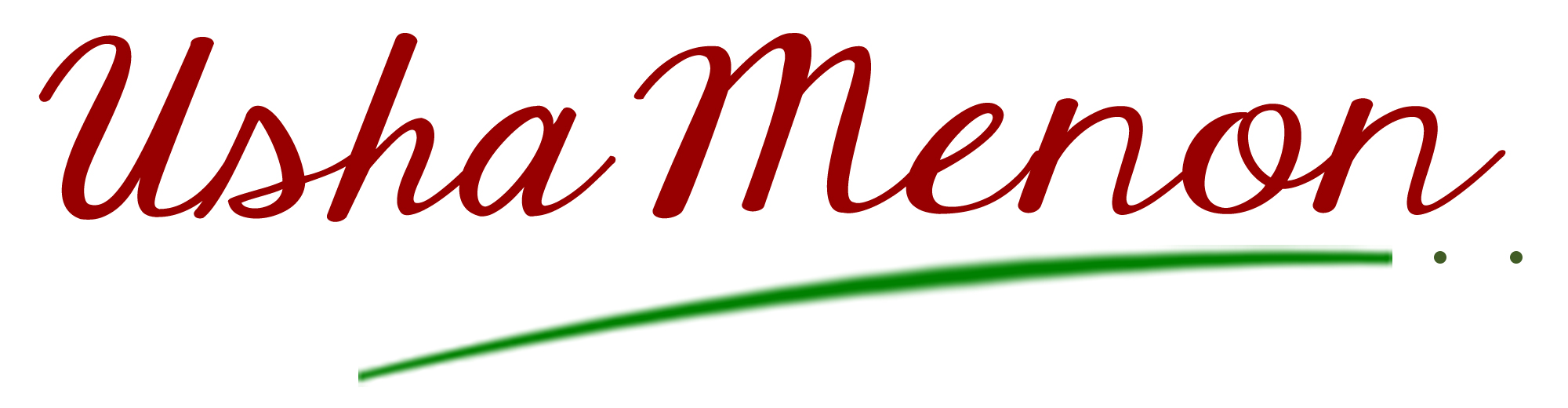 Strategy Development Process
DECISIONS
OPTIONS GENERATION
ACTIONS
Key components of 
fundraising strategy development
Focus  the ‘case for fundraising support’ on issues important to your organisation's vision
Realistically assesses the organisation's strengths, weakness and external factors that can help or hinder fundraising
Carefully considers available organisational resources and its effective usage
Action oriented fundraising plan with emphasis on impact and results that program can deliver
On-going review and learning for future program and its impact on fundraising plans
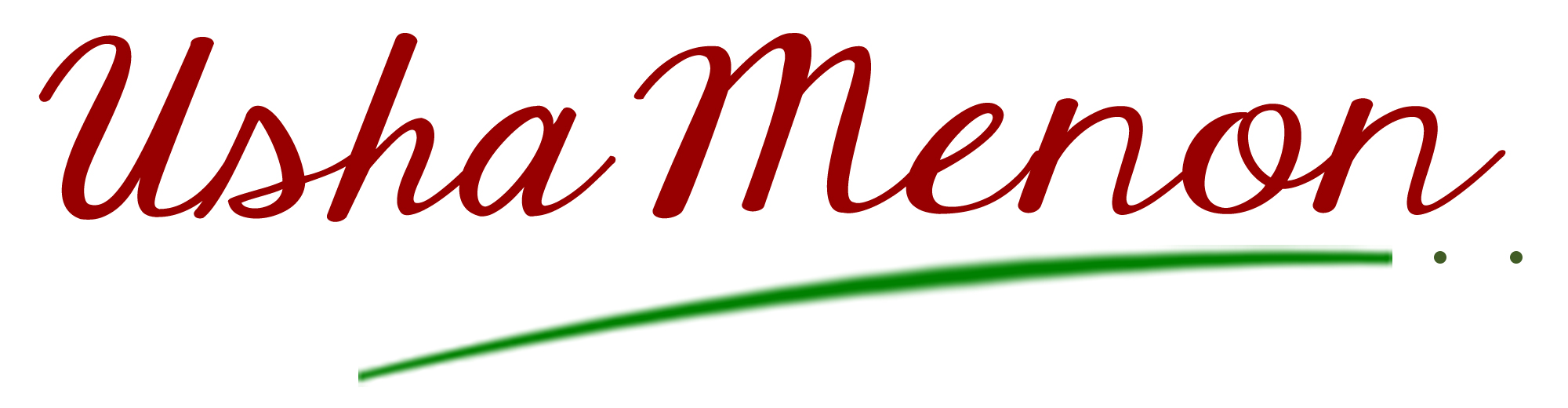 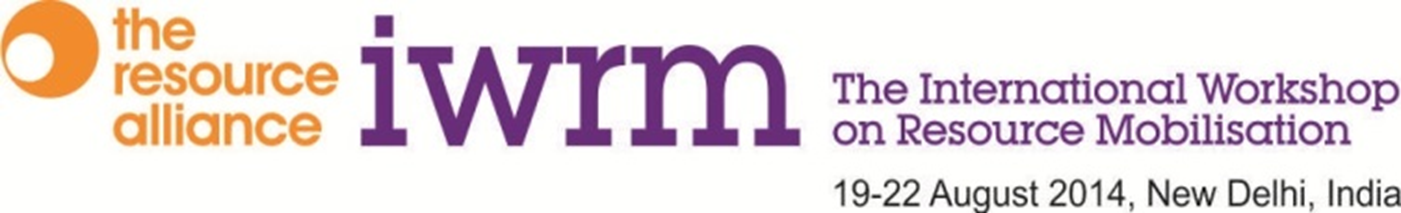 The Korean Experience
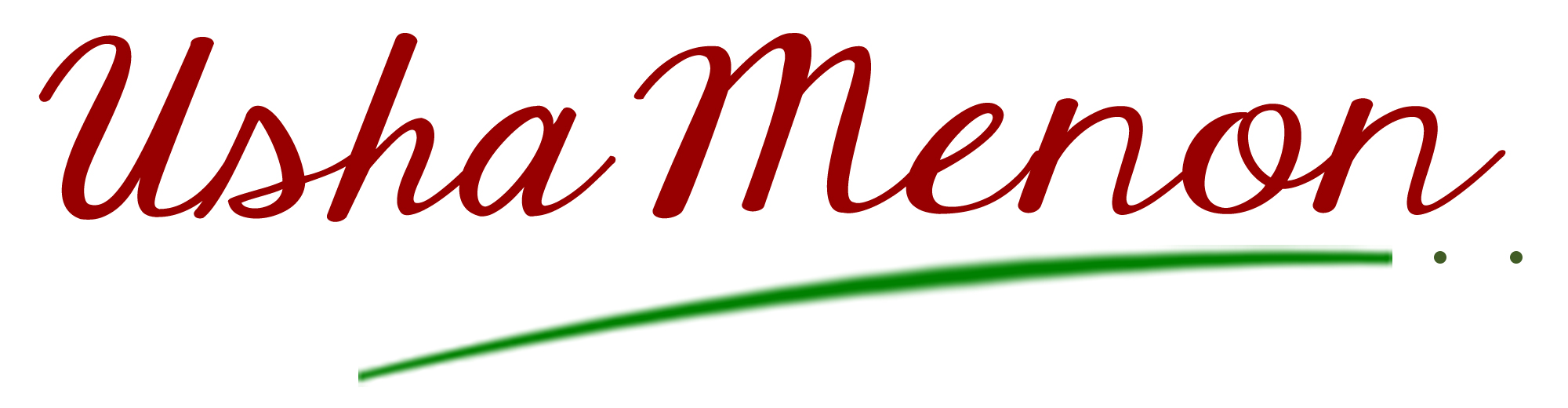 Developing a
Fundraising Strategy
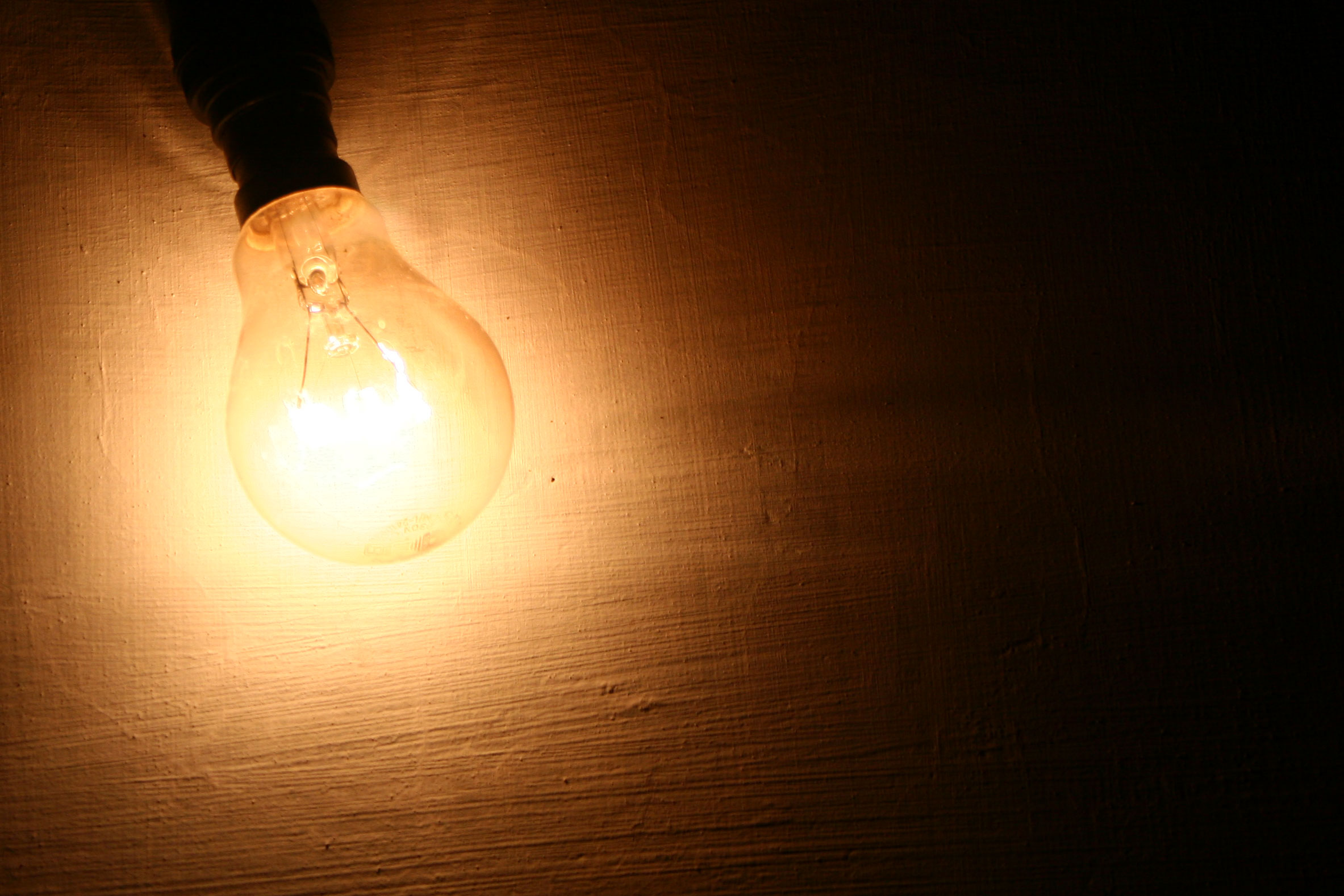 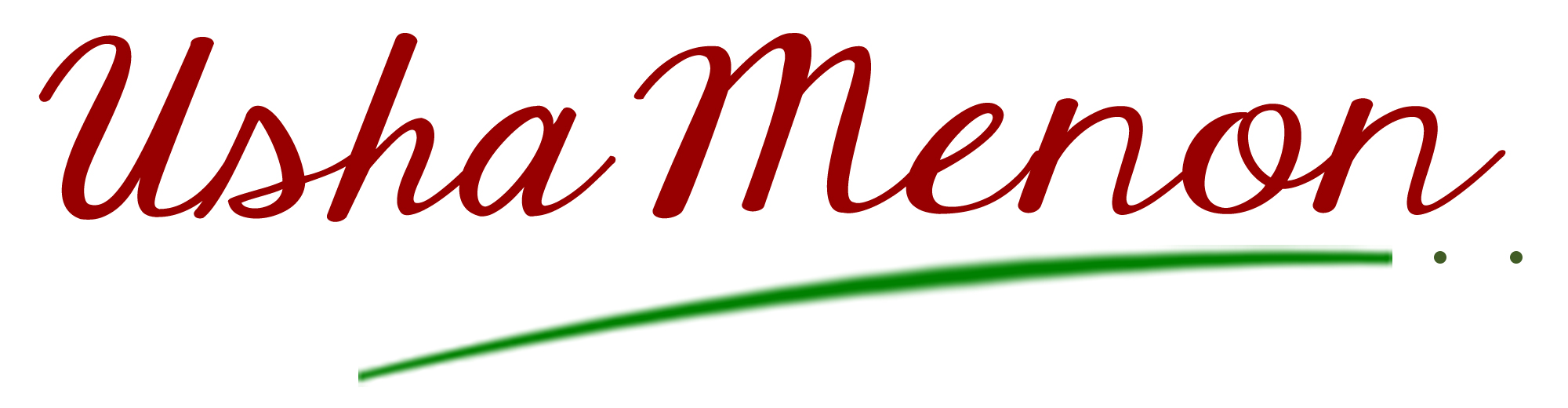 A step by step process
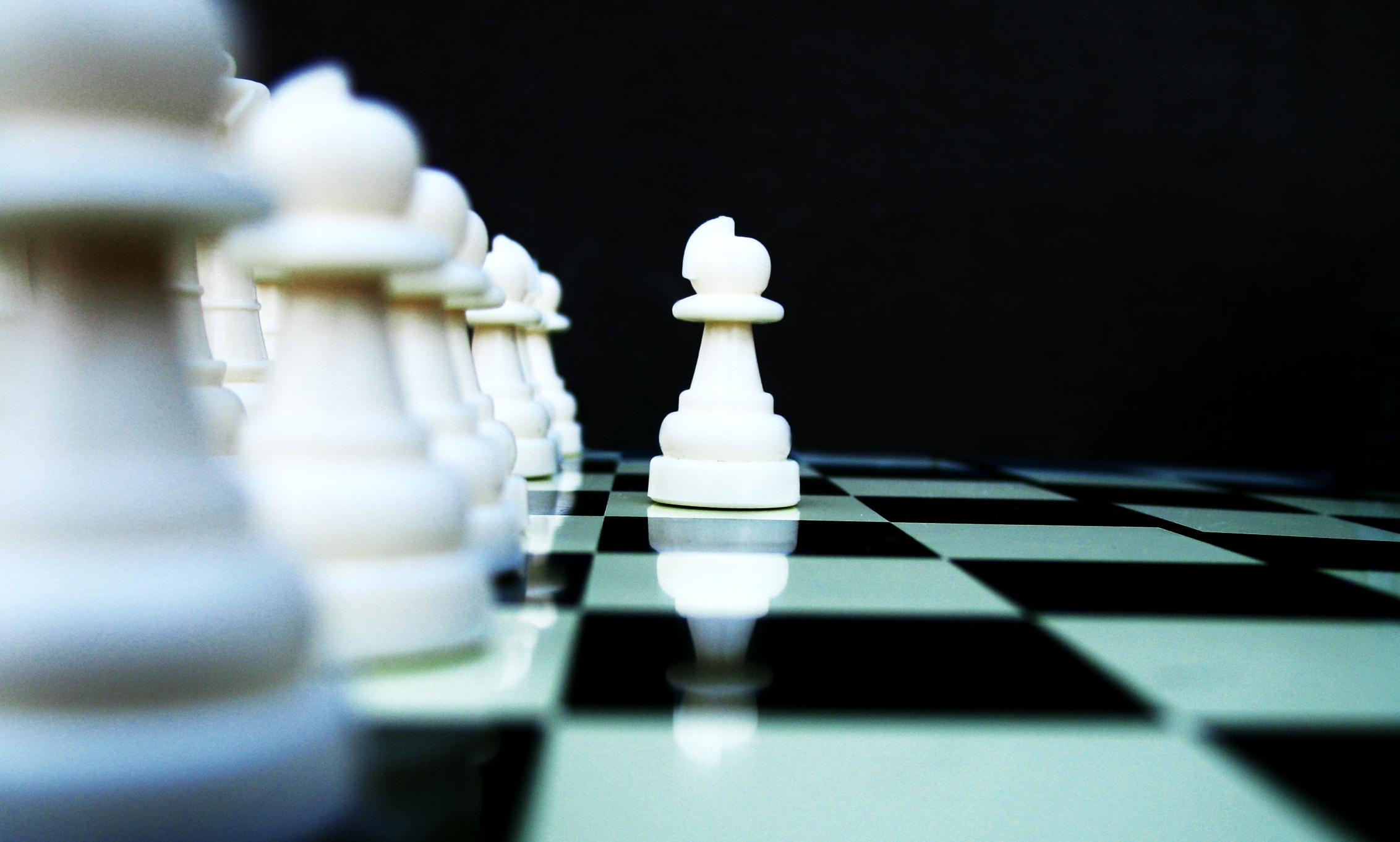 Where are we now?
Where are we going?
How will we get there?
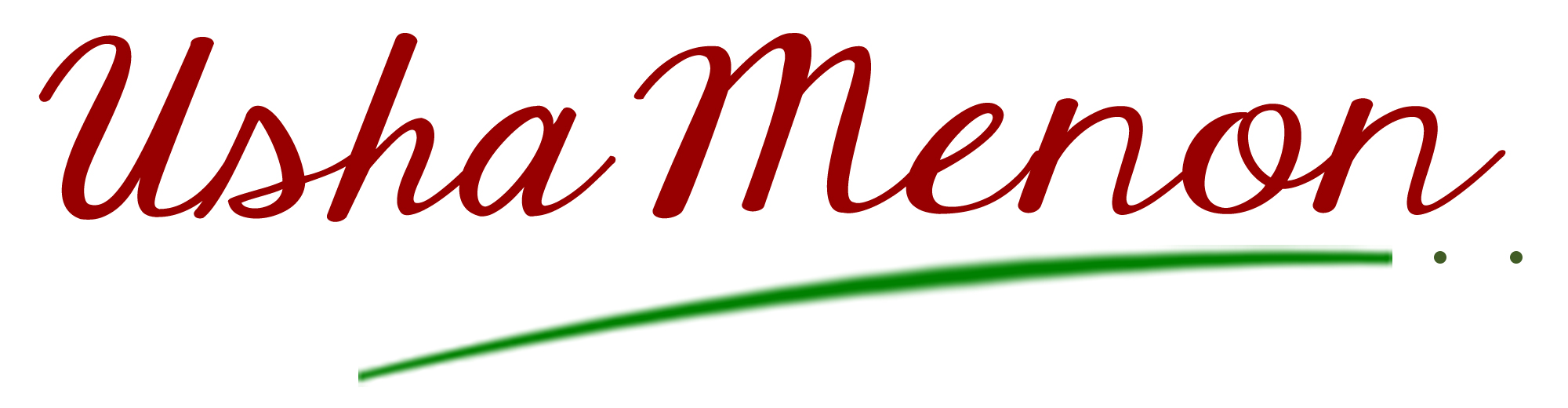 Building blocks of fundraising
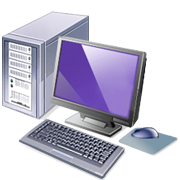 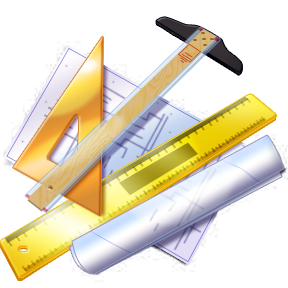 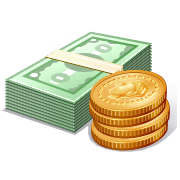 Planning
Infrastructure
Cost
People
Direct cost of FR activities
Staff
Board
Volunteers
Software
Hardware
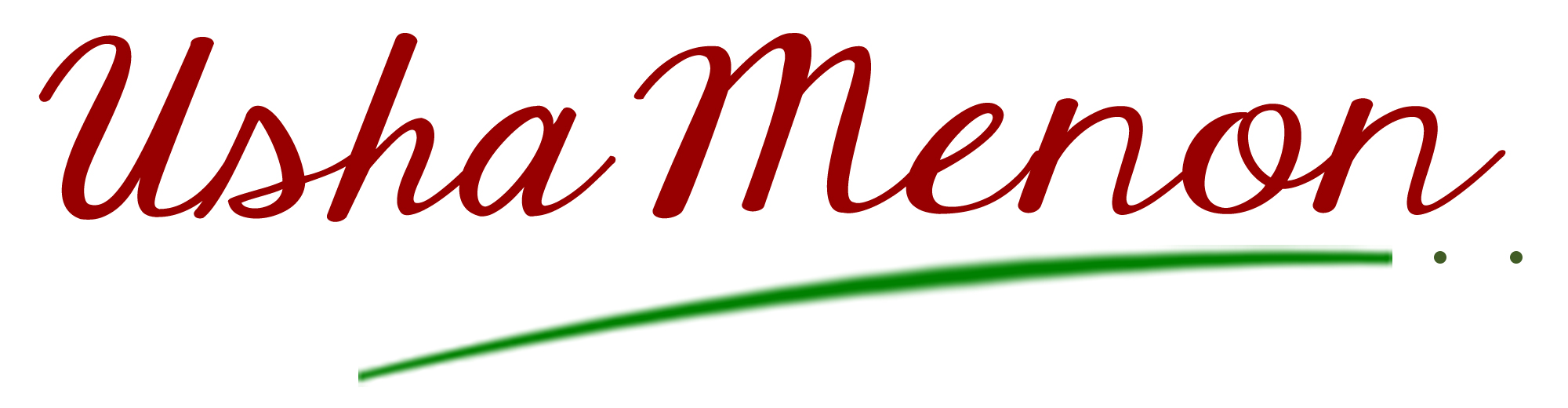 Fundraising strategy development process
1. Analysis
1a. Fundraising History
1b. Program portfolio
1c. Fund-raising portfolio
2. Identify fundraising priorities
3. Set fundraising objectives  (Why)
4. Formulate fundraising targets  (Where)
5. Develop the Strategies  (What )
6. Implement details  (How)
7. Evaluate  (How Come)
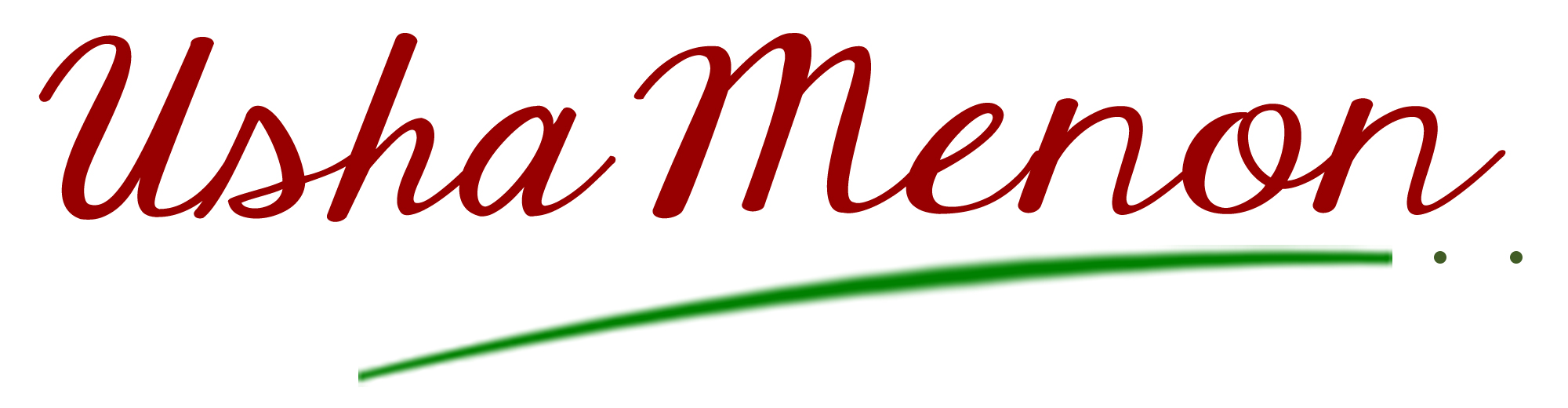 1.a. ANALYSIS – Past records
Source
Recency
HISTORY
Monetary value
Frequency
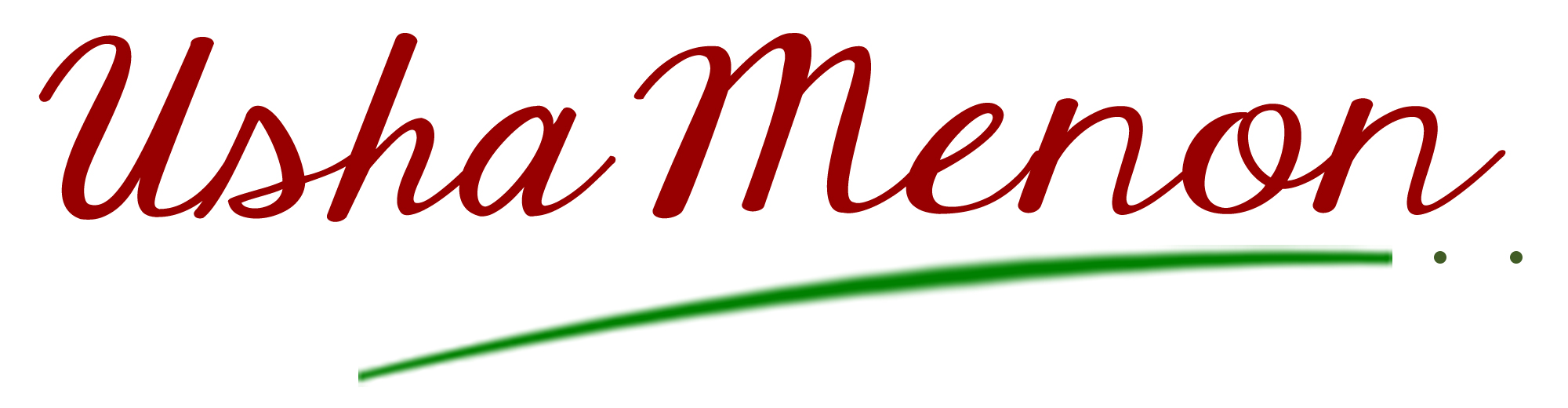 1.b. ANALYSIS– Current Program
Urgent need
Key Program Pillars
PROGRAM
Critical need
Long-term vision
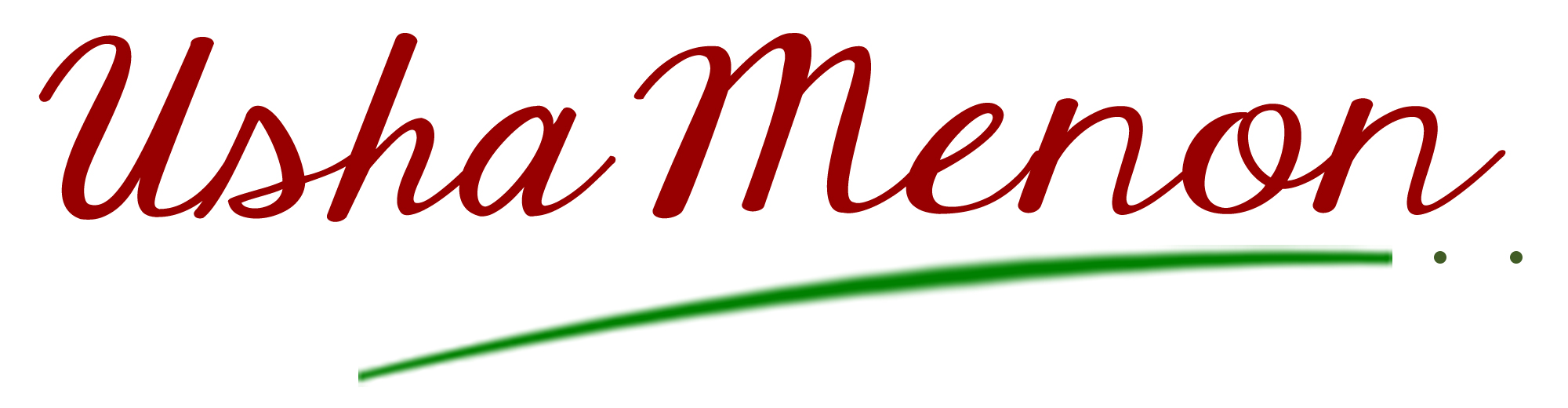 Vision
A shared hope and an image of the future that’s what is pulled together by the organisation’s vision statement
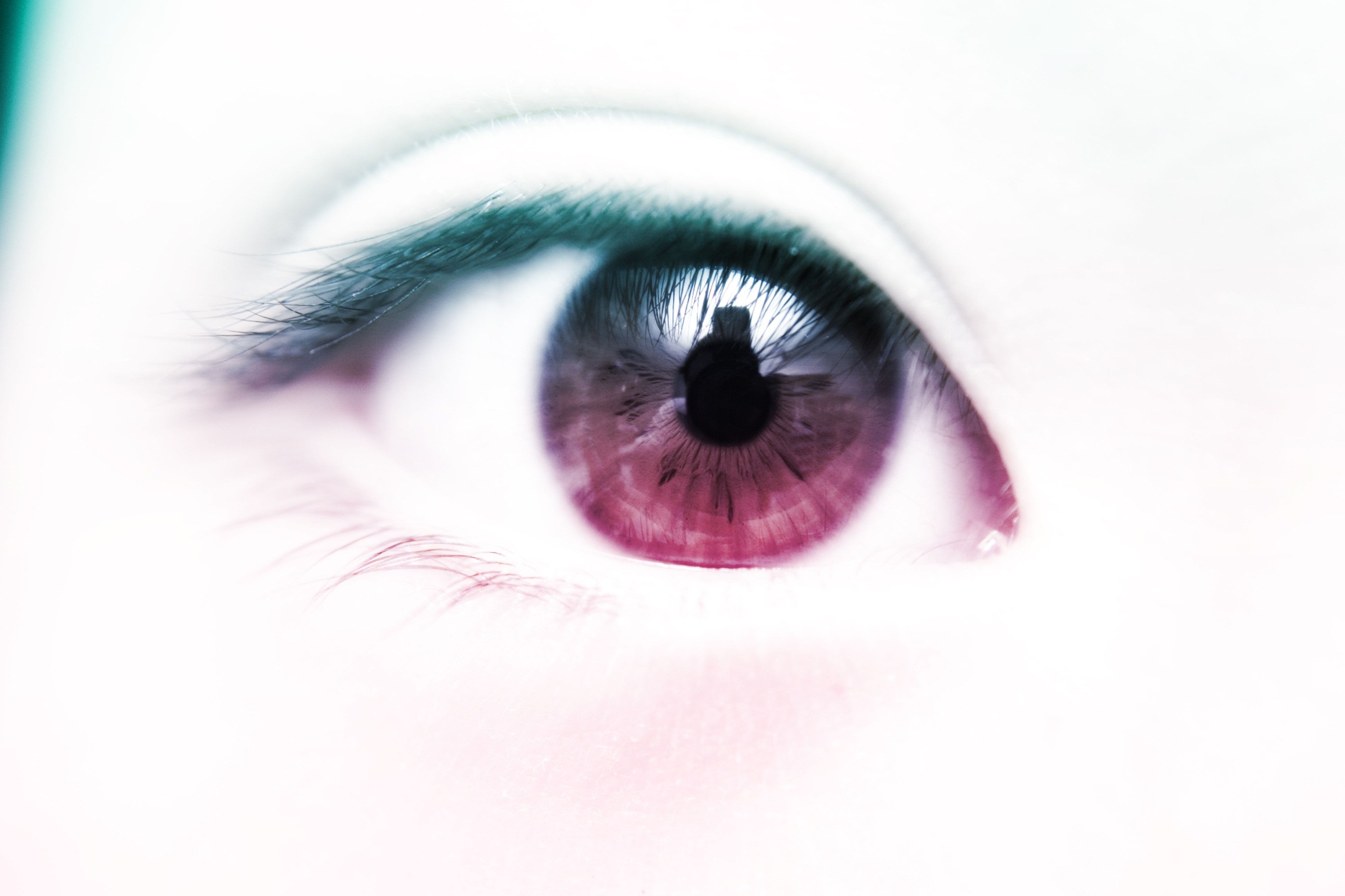 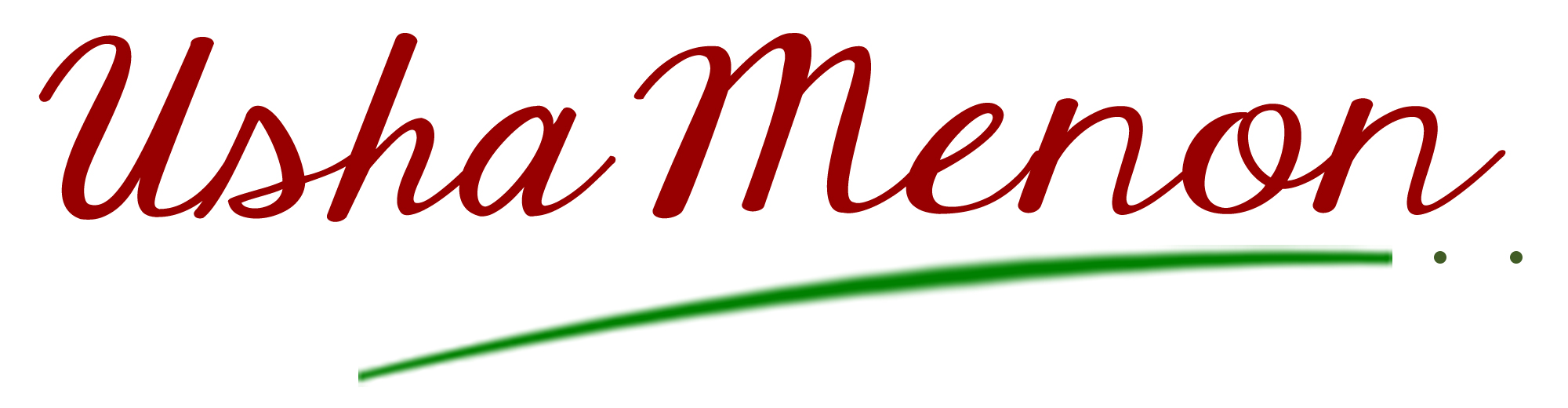 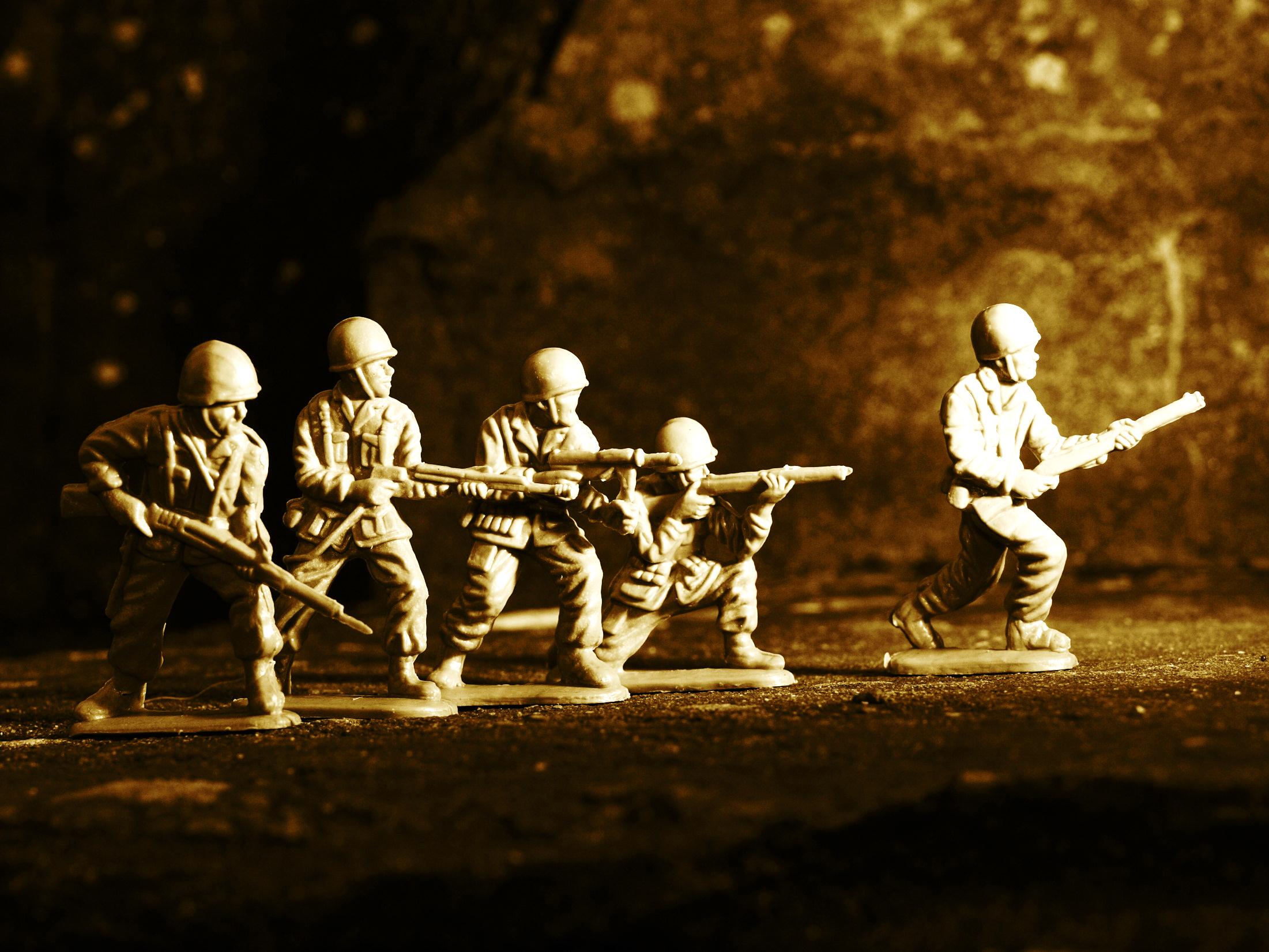 Mission
The mission gives the reason for the organisation’s existence.
It specifies the purpose of the organisation, what it does and who it serves.
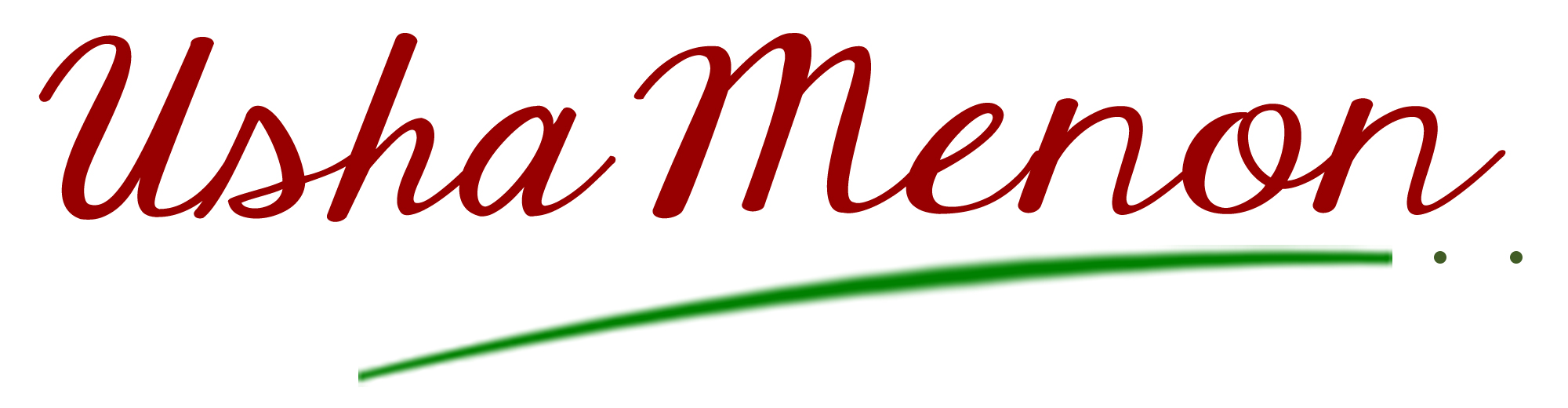 1c : Current Fundraising
Analysis Tools
Trends (PESTLE)
Political
Economic
Social
Technological
Legal
Environment
External (OC)
Opportunities
Challenges
Internal (SW)
Strengths
Weaknesses
SWOC
2. IDENTIFY FR PRIORITIES
“
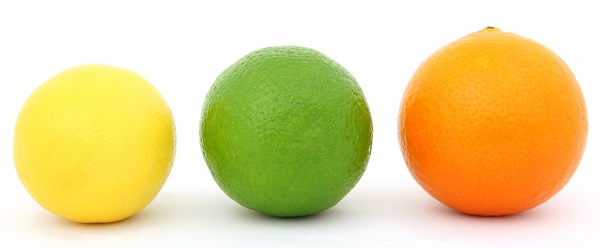 What is your income mix?
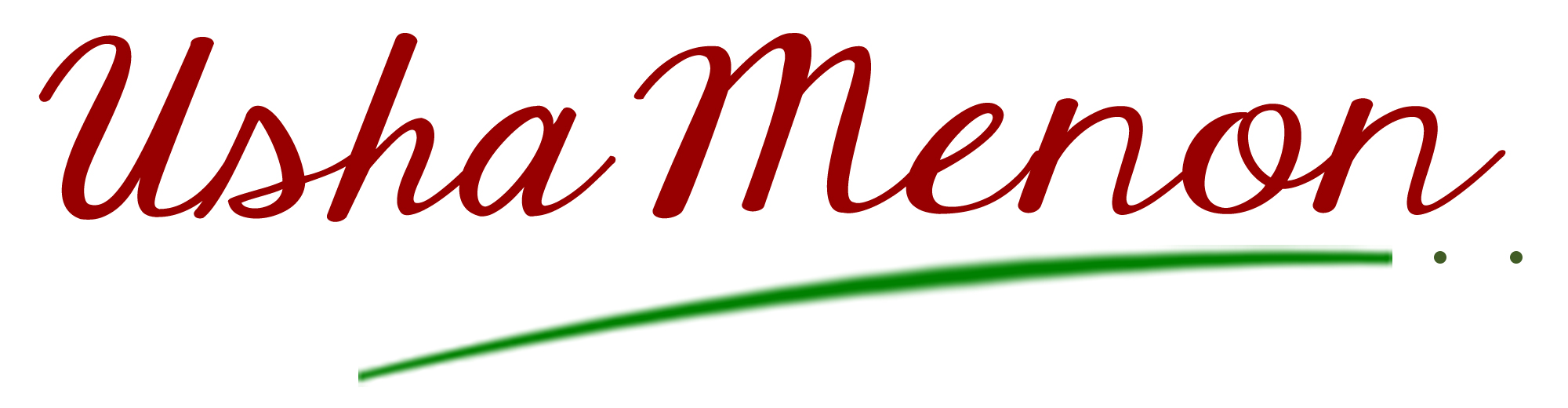 Matching organisational needs with fundraising direction
FR priority examples :
$
Reduce financial vulnerability
Widenincome mix/scores
Increasefund-raisingefficiency
Grow number of donors/average gift
Increasesustainablefunding sources
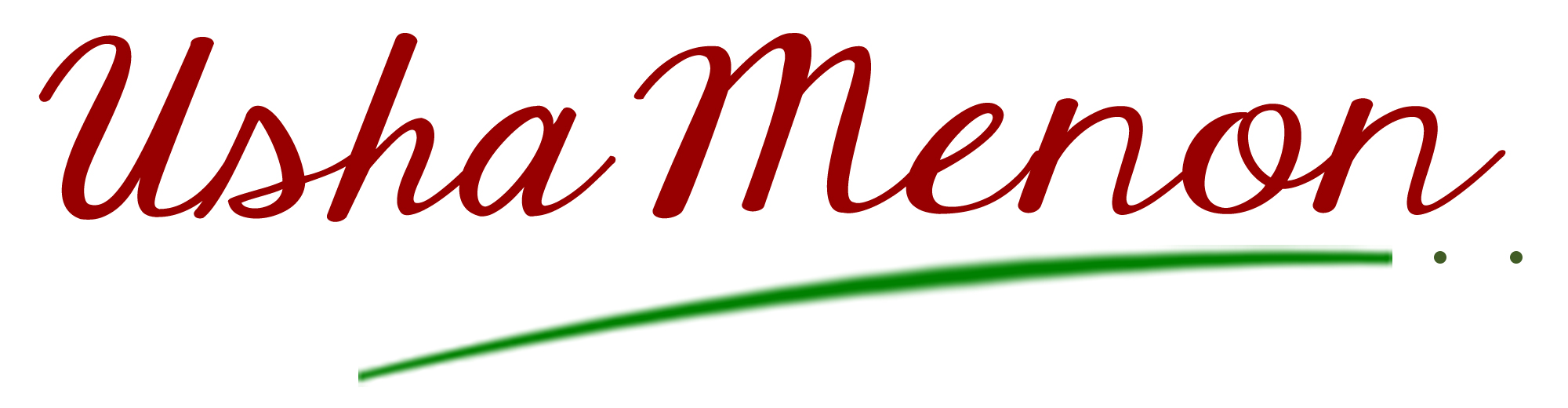 3. SET FR OBJECTIVES
Priority target audiences
Case for support – USP        (unique selling point)
Resource needs
Human
Material
Financial
Main fund-raising activities
Time-frame
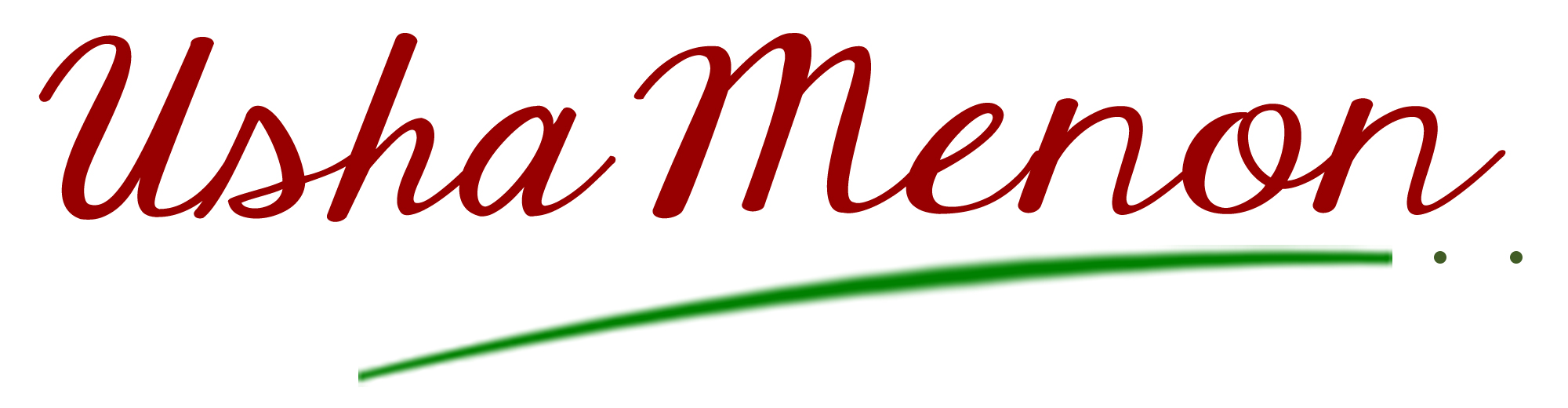 The 5 Different Partners
Individuals
Companies
Foundations
Organizations
Government / 
Statutory
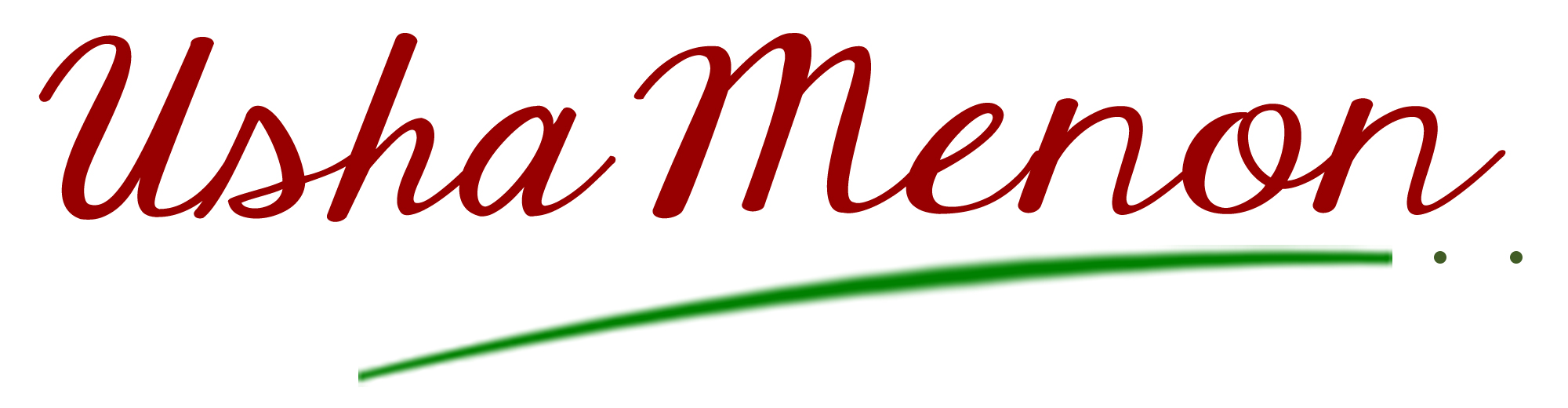 Differentiate the 5 key Partners
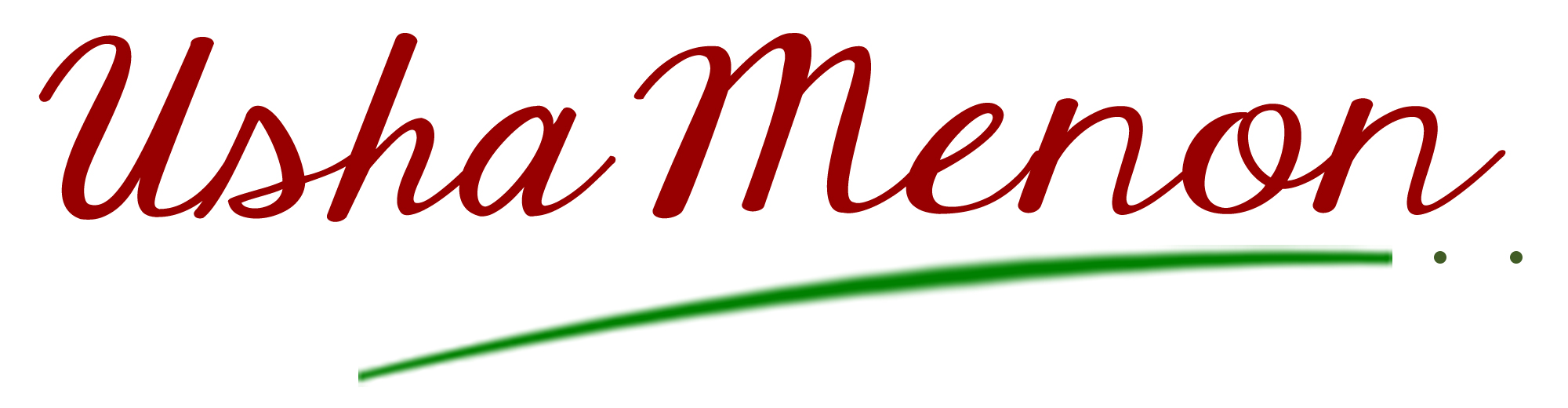 4. FORMULATE FR TARGETS
Generate fundraising options
Test the Options
Tools for options generation
Sources – target-setting
Individual
Corporate
Foundations – Community, Family, Corporate
Organizations – Faith groups, Civic organizations
Public sector / Government / Bi- & Multilateral
Short-term (1 year) / Long-term (3 years)
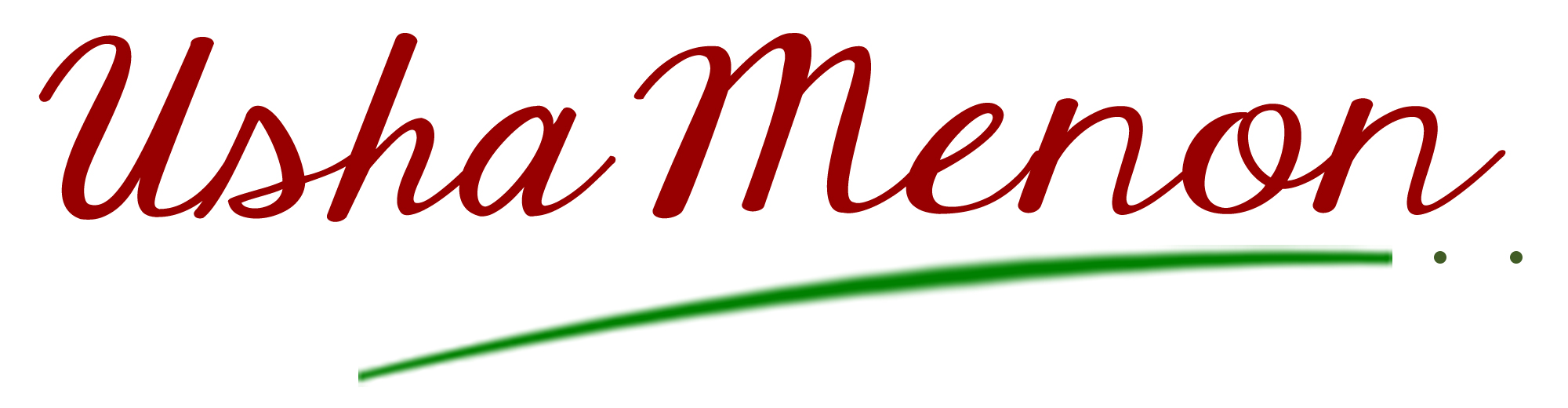 Tools for Option Generation
Tool: Brainstorming – Individual / Group  - generate ideas
Tool: Starbursting – consider relevant aspects of an idea before any work begins on developing it as an option
Tool:  Decision Matrix Analysis – evaluate alternatives and choose best option
Sources – target-setting
Individual
Corporate
Foundations – Community, Family, Corporate
Organizations – Faith groups, Civic organizations
Public sector / Government / Bi- & Multilateral
Short-term (1 year) / Long-term (3 years)
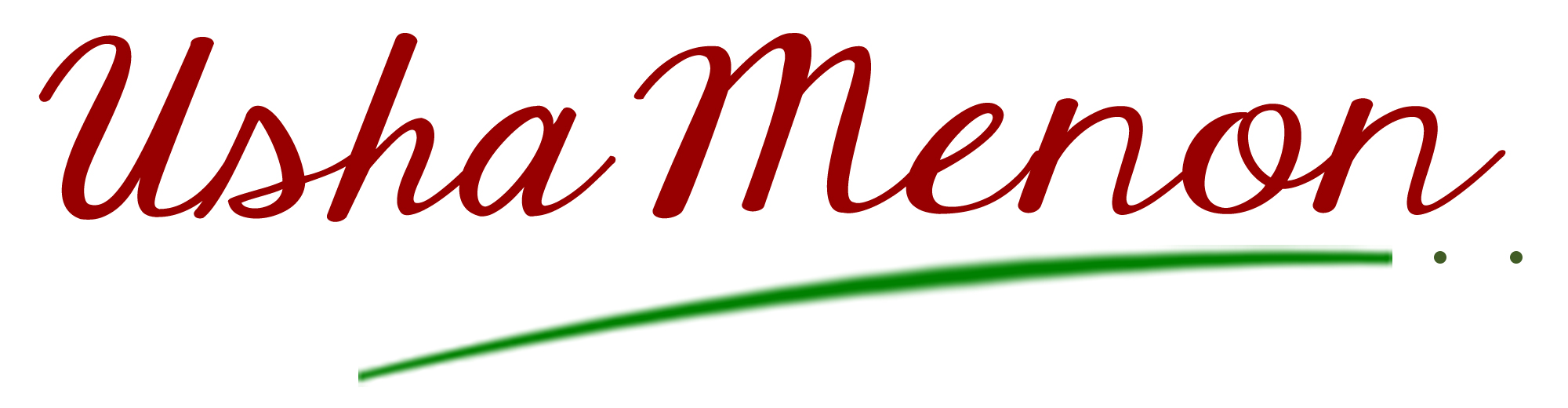 STARBURST METHOD
Who are we targeting?
Who will develop this idea?
Who’s support do we need? 
Who else is already doing this?
What do we call it? 
What $ level do we pitch it at?
What criteria do we use to evaluate?
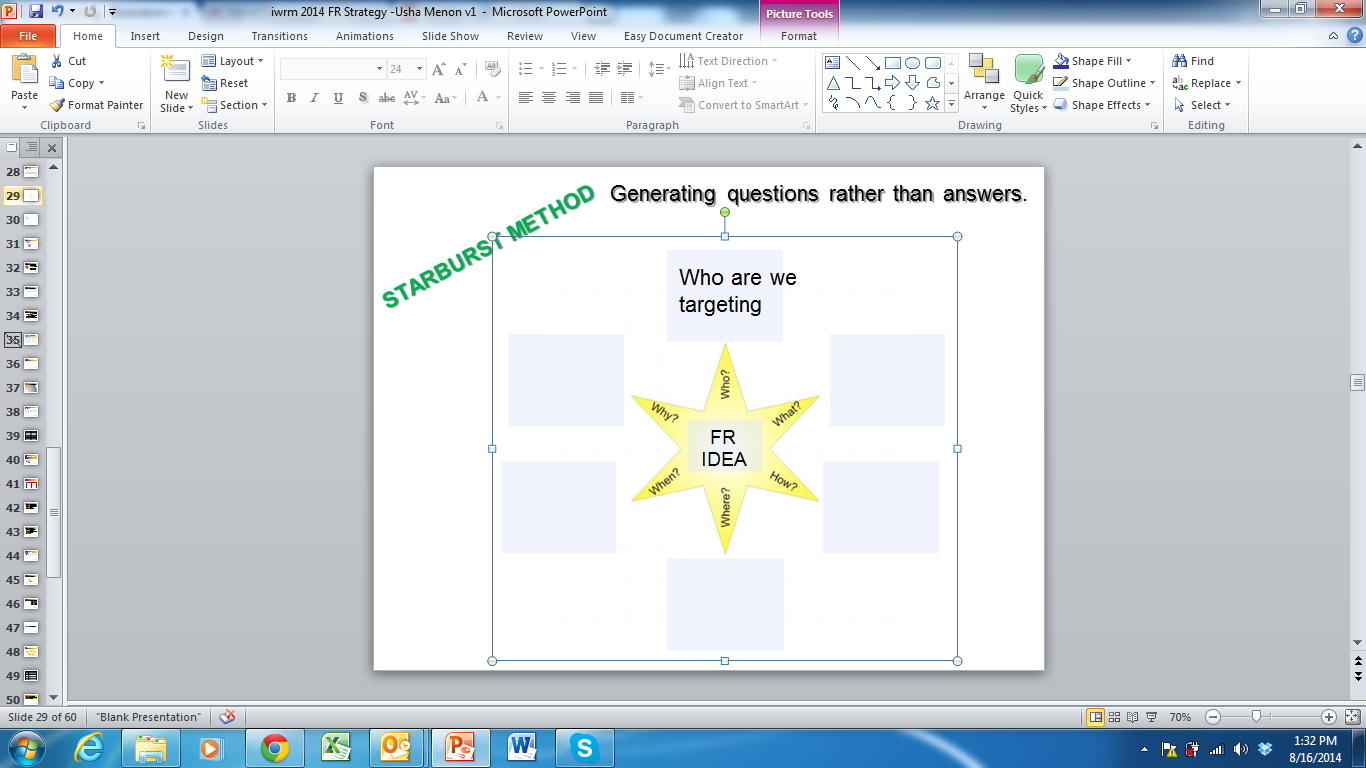 How does it help meet FR needs?
How does it use our strengths?
How will we promote it?
Why has this idea not been tried before?
Why will donors participate? 
Why won’t they participate?
Where will we pilot this?
Where will we find the investments for this?
Where are the blind-spots/ risks?
When do we need to launch this? 
When do we evaluate?
When are the various milestones?
Generating questions rather than answers.
DECISION MATRIX ANALYSIS
Volunteers
Entertainment
Committee
Venue
Cost
WEIGHT
Systematically identify, analyze, and rate options
Generate  Strategic Options
	- some FR examples
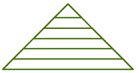 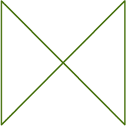 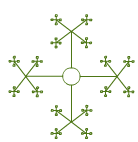 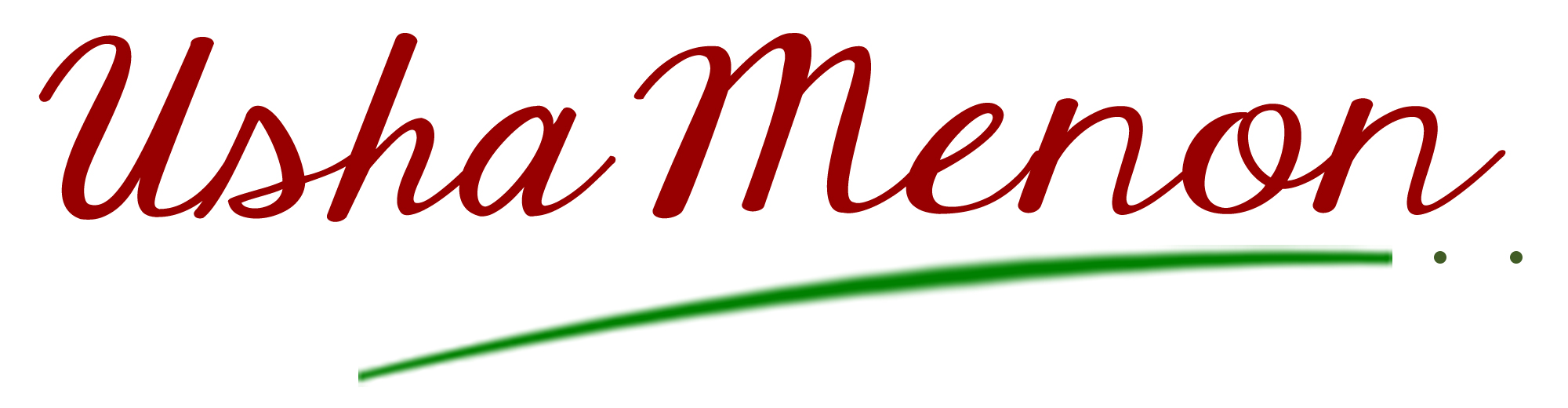 Goals
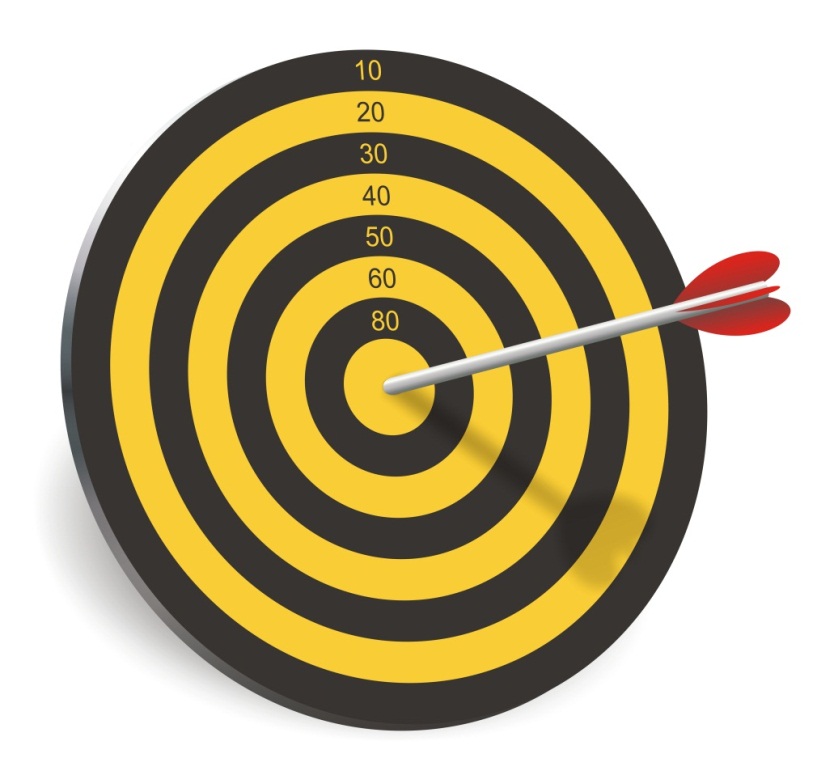 Help the organisation measure its success in serving its mission and thereby achieving its vision.
Concrete steps to take towards meeting the mission.
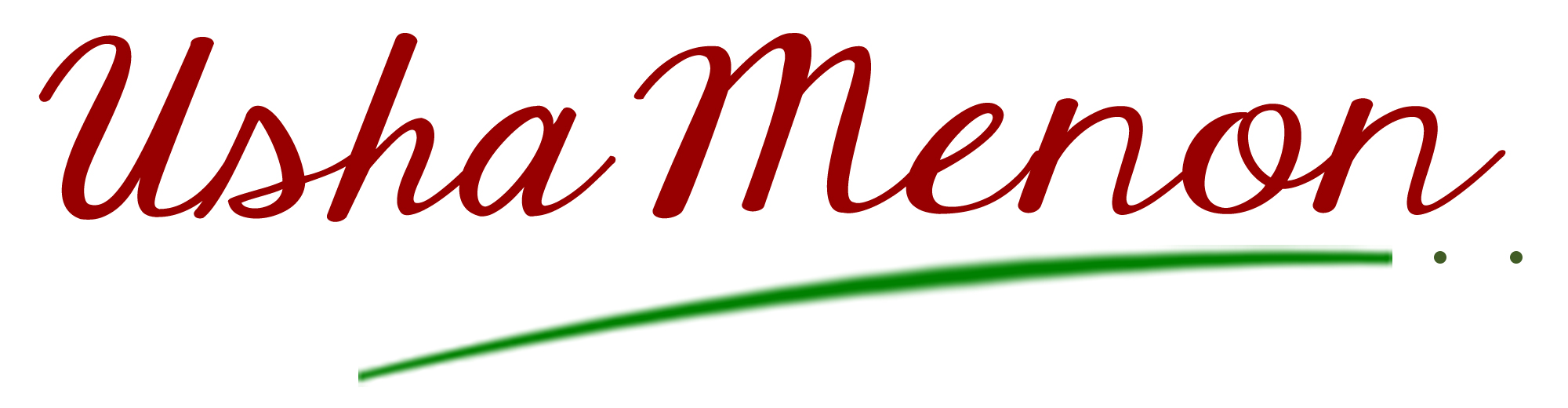 Are your goals S.M.A.R.T.?
Specific: clear and unambiguous
Measurable: to measure progress and results
Attainable: realistic, i.e. neither out of reach nor below standard performance
Relevant: in line with mission and vision
Time-bound: with “milestones” and deadlines
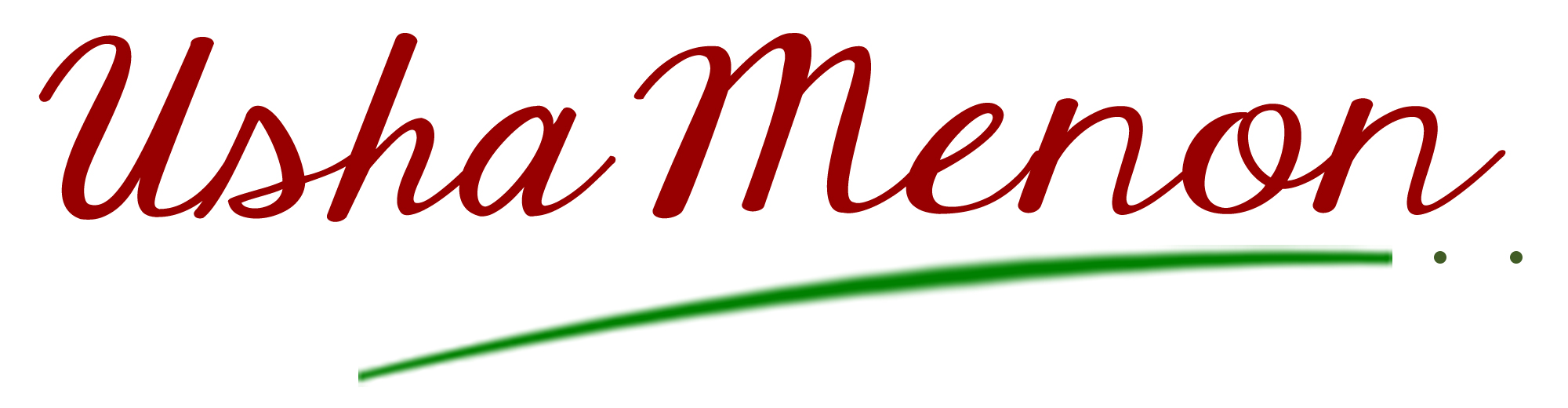 Types of FR by other NGOs in Asia
In-kind Donations
Savings and Credit
Publications
Tours (eco )
Payroll giving 
Sponsorships /Corporate
Grant writing
Special events
Product Sales 
Subscription, membership
Mail /Media Campaign
Rental of facility
Trg & Consultancy
Publications
Payroll giving
Training & consultancy
Tours (eco)
Grant writing
Product sales
Special events
In-kind donations
Savings & credit
Subscription, membership
Rental of facility
Mail/Media campaign
Sponsorships / Corporate
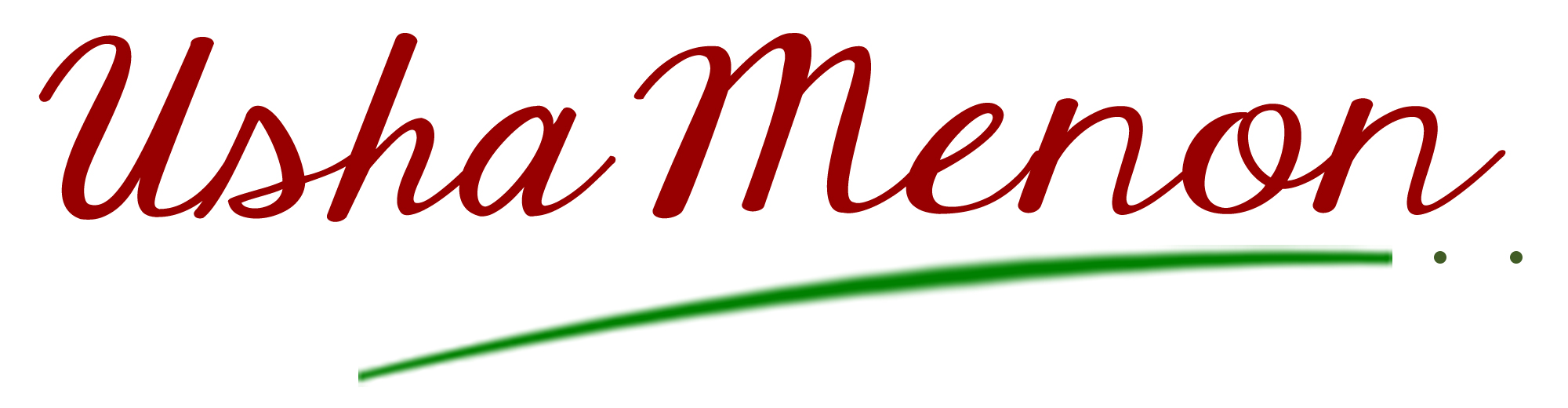 Cost per funds raised
ASIAN EXPERIENCE
Reasonable cost / $1
of donation raised
FR Activity
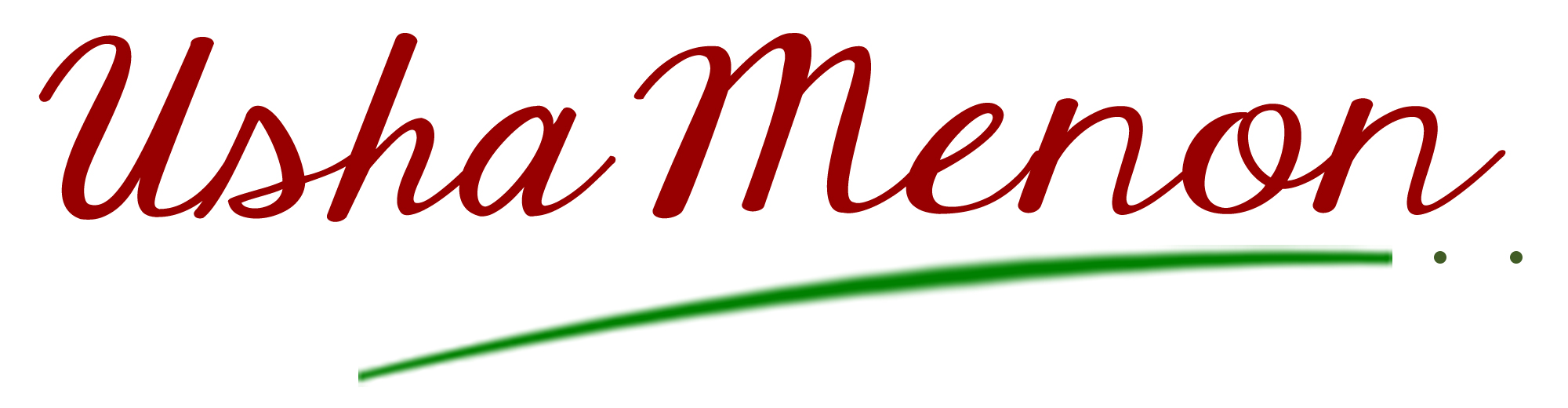 5. DEVELOP THE STRATEGIES- 		Fundraising Models
HEARTSTRINGS MODEL -  Compelling ‘case’ in simple & 	concise way  ( eg: make- a- wish / child sponsorship)
MEMBERSHIP MODEL- collective benefit  (eg: arts/ culture org)
LARGE SCALE FUNDING MODEL: major grants from few 	individuals or foundations(eg: medical research institutions)
SOCIAL & POLICY SERVICE SUPPLIERS:  provides     preexisting programs with Govt. defined and allocated funds
RESOURCE RECYCLING MODEL: redistribution of products and supplies (eg: Foodbanks)
REVOLVING FUND MODEL: Repayments by beneficiary part of the funding model  (eg: Habitat for Humanity)
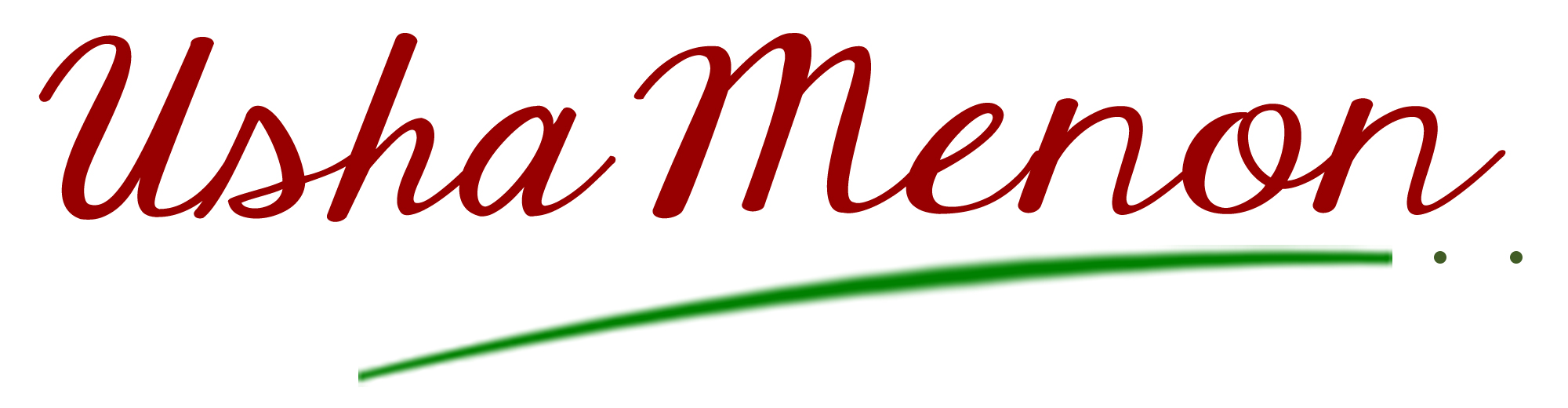 12 Fundraising Techniques
Cause-related Marketing
Peer to Peer/ Crowd-sourcing
Sponsorship
Corporate Donations
Charity Draws
Special Events
Fee for Service
Telephone appeals
Planned Gifts
Direct Mail
E-mail
Workplace Giving
Merchandise
Major Gifts
6. Essential Implementation Details
Board involvement
Resource Development Committee
Fundraising Volunteer resource needed
Database application
Communications plan- including social media
Skills /resource leveraging within the organisation
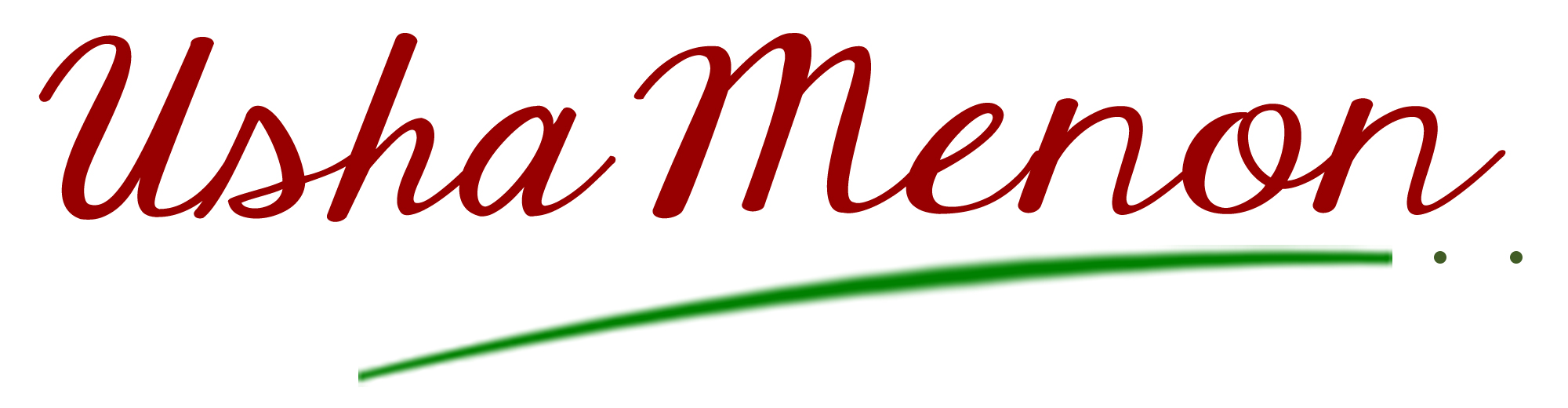 POLICIES
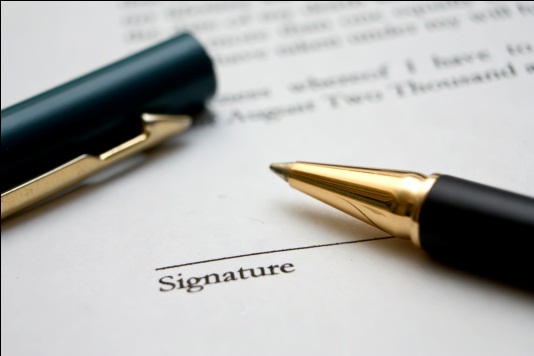 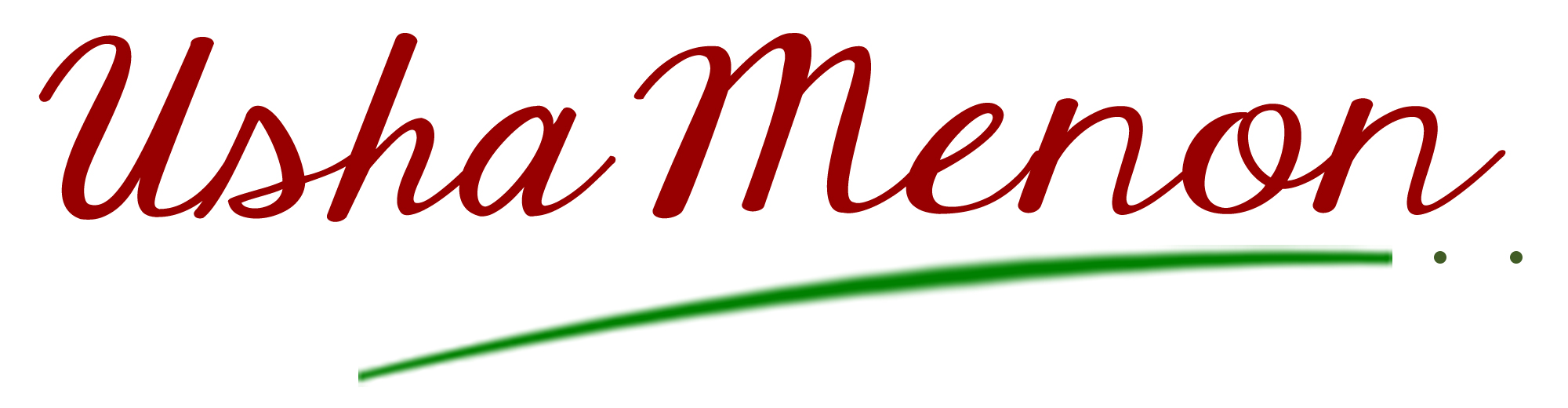 Prepare a check-list of FR related policies
Fundraising Related Policies
Sources of funding approval 
Goal setting , plan & strategy approval
Decision on out-source v/s in-house FR
Compliance to legal requirements
Reserves policy 
Oversight on funds raised 
Tone of VWO message
FR related policies
Accountability to Donors 
Approval of FR methodologies
Decision on FR Cost-Benefit analysis 
Structure of FR support 
Risk Management – Branding , Data Security , Long terms impact of current decisions 
Ethical Fund-raising 
Legal issues 
Others ?
7. Evaluate
Track results
Review situation
Look for ‘opportunity’ variance
Look for negative variance
Take appropriate steps
Fine-tune next years FR plan
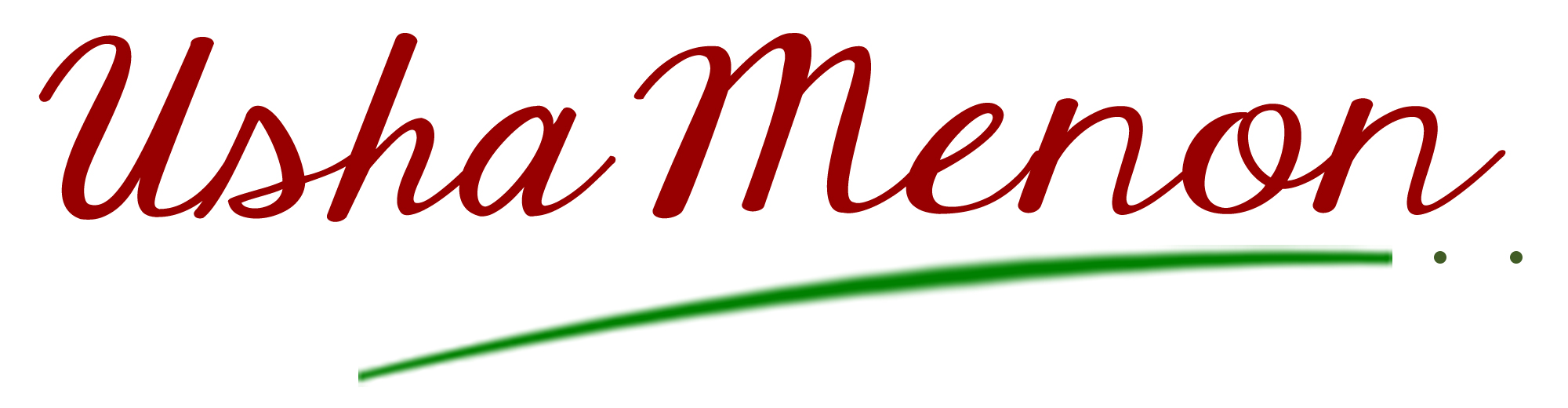 Monitoring Process
Need, Case, Cost
Record, Evaluate, Course-correction
Funding
sources
Targets, 
Plan, Budgets
Methods, 
People, Structure
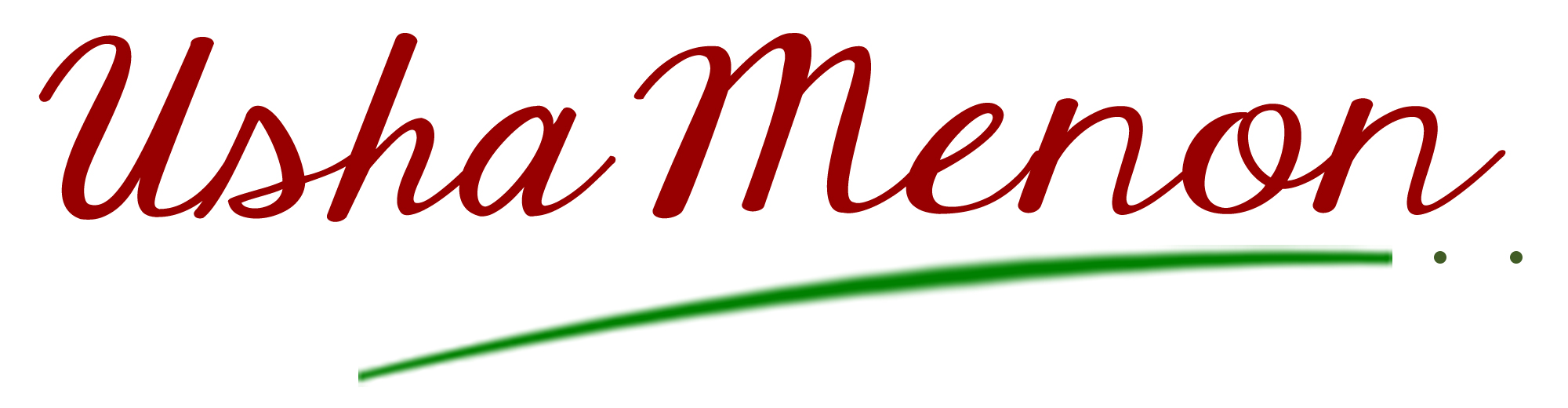 Criteria for evaluation
Fit with mission 
  Scale of opportunity
  Capacity to implement
  Impact to organization
  FR sustainability
  Cash flow impact
  Level of restriction to      use / reporting
Return on investment
  Timescale
  Risk level 
  Costs 
  Synergy with other FR 
  Diversity of sources
  Future potential
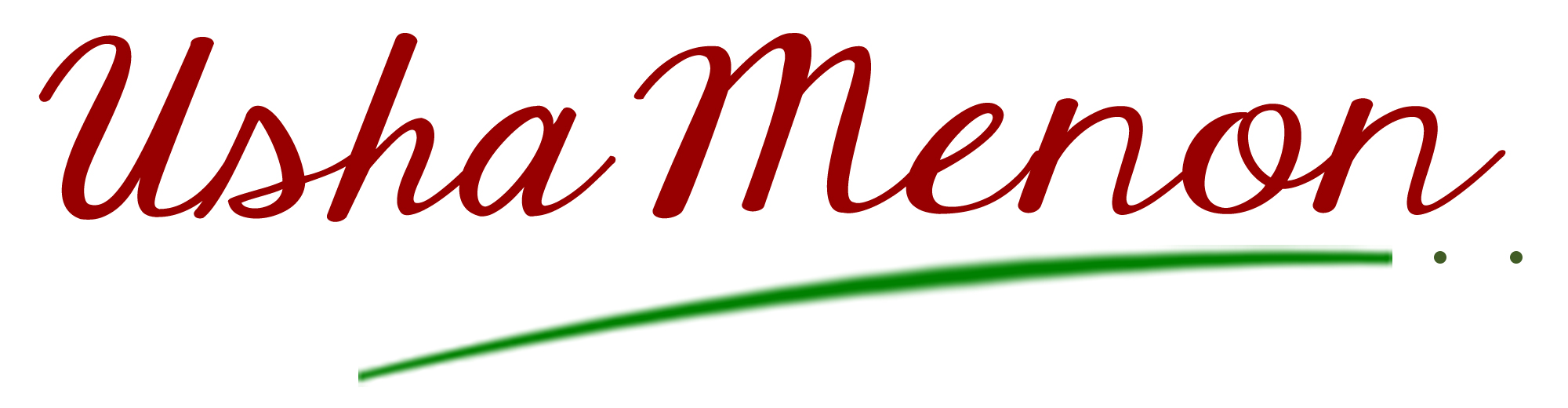 Do not mistake activity for achievement !
~  American basketball coach 			John Wooden
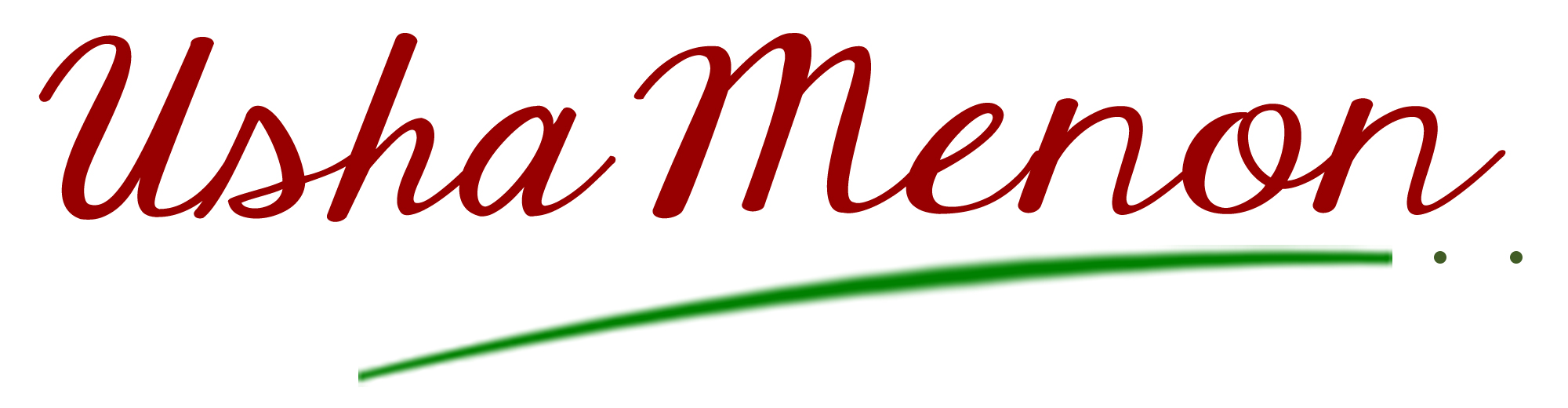 Output expected from
the Strategic Planning Process
Articulate Program Needs, Goals,
 Results, 
Impact
Identify 
Best fundraising options and prioritize it
Evaluate
Document,
& make course-correction
Finalize  Methods,
People,
Structure
Deliver on Targets,
Tactics,
Budgets
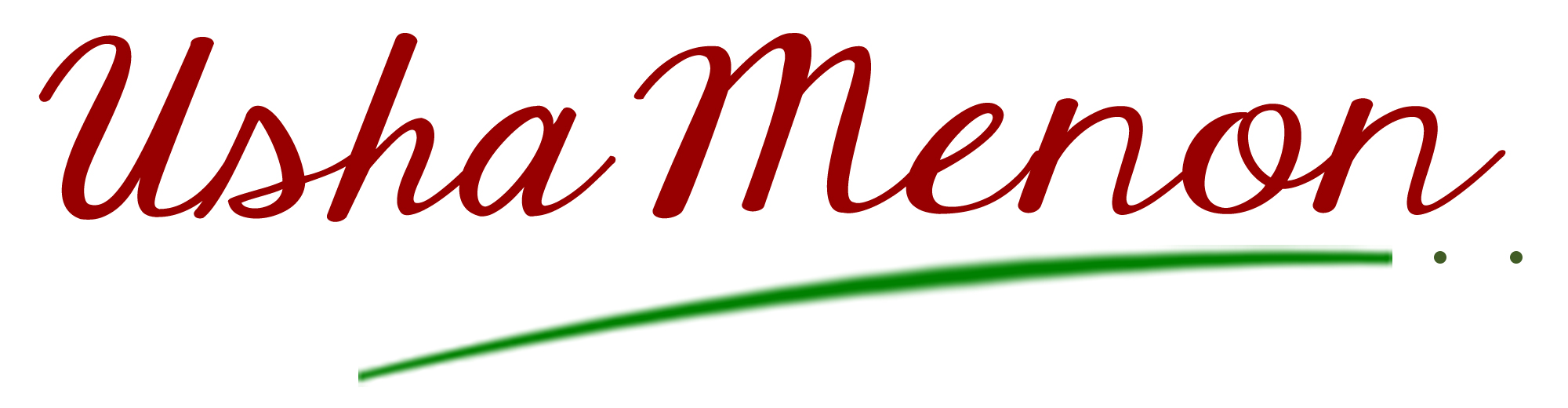 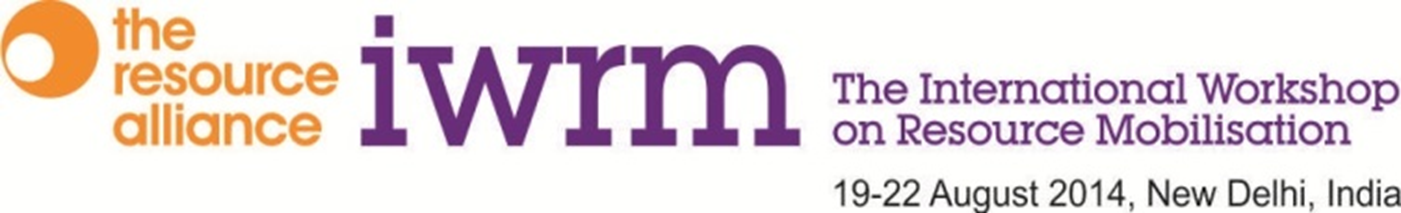 Group Activity 
Develop a fundraising strategy
Refer to The Beautiful Foundation (Korea) scenario
Using the Y-Tree Dashboard
Tactics
Strategy 1
Goal 1
Tactics
Strategy 2
Tactics
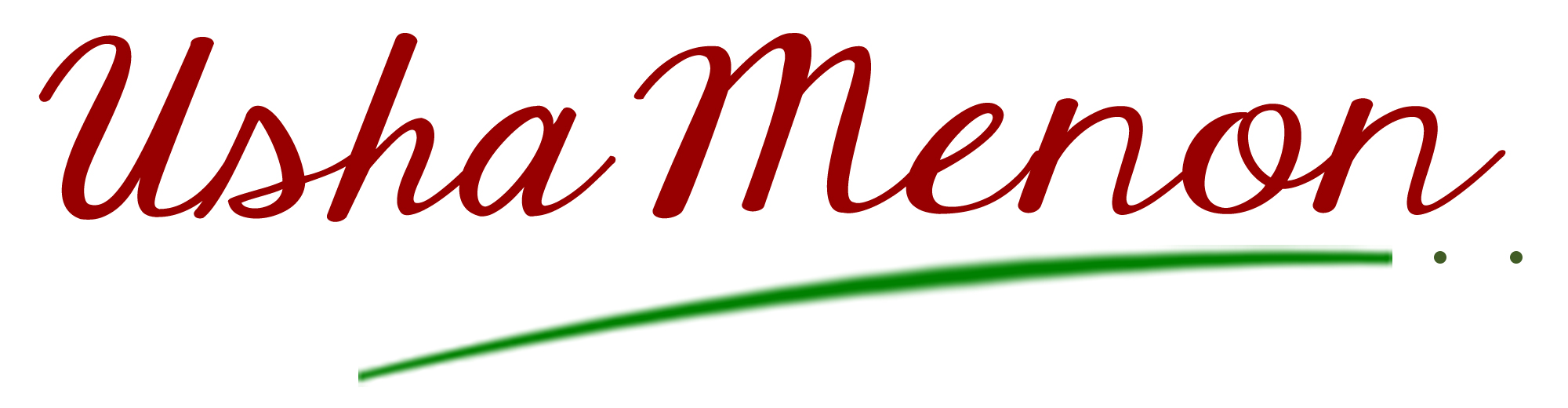 Format of Fundraising Strategy Paper
Strategy Paper
1.  Introduction
WHY 		- Purpose of the Plan - in line with the		   Vision
WHAT 	- Resources needed
WHEN 	- Timeline
HOW 		- Activity
HOW MUCH 	- Targets & Fundraising Investment
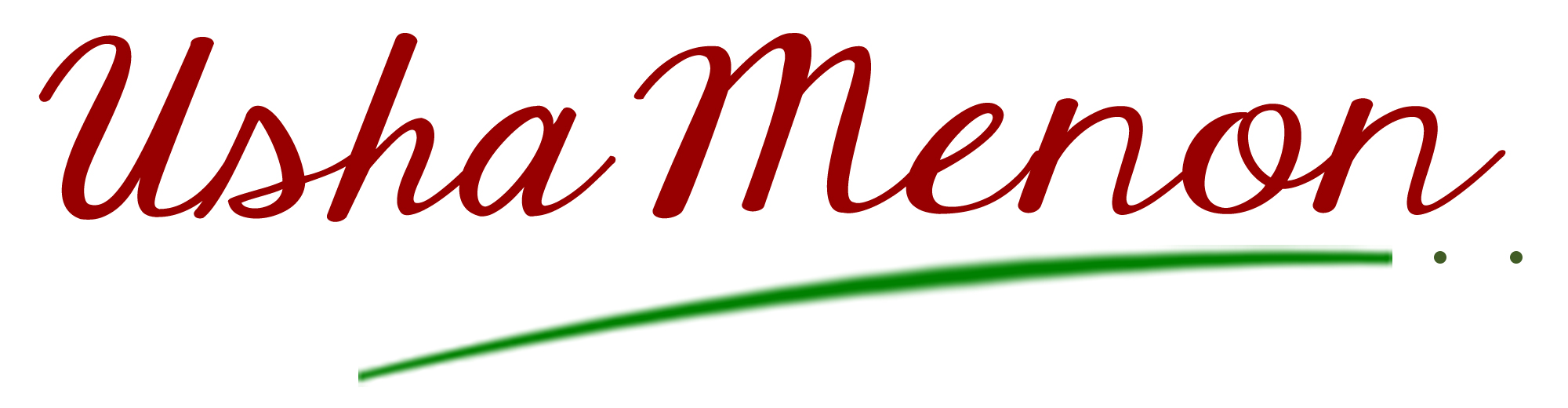 2.      Fundraising Aims & Objectives	   
Overall programmatic focus and need
Specific programs that need funding 
Nonprofit’s fundraising needs 

3.  SWOC
What are you internal strengths/weaknesses as well as external opportunities/challenges
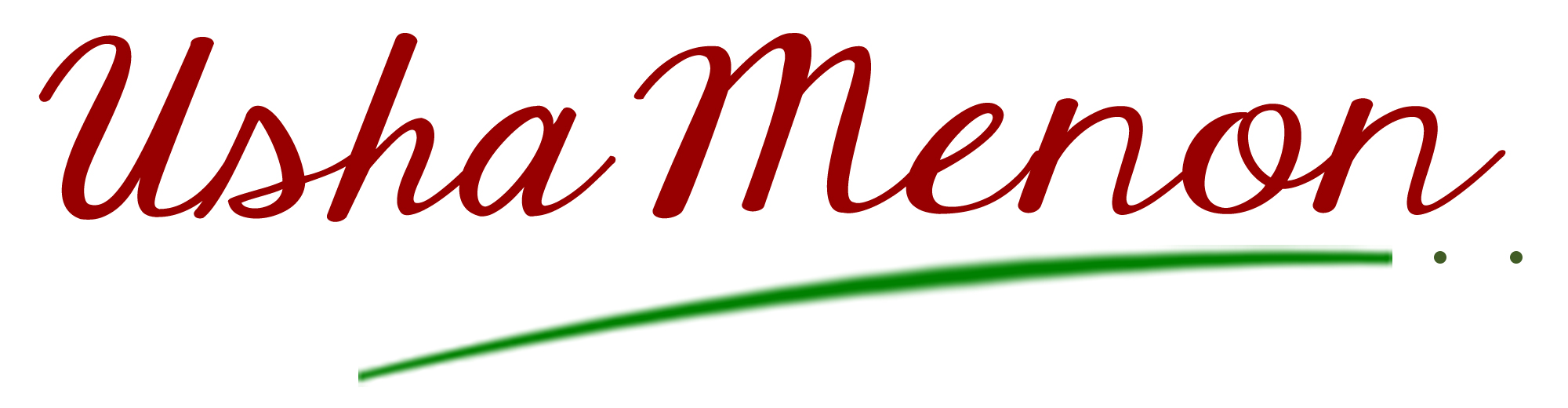 4. 	 List your fundraising targets 

5.	Explain the strategies to be used to meet 	each of the targets

6.	Provide the activities/tactics to be        	implemented to meet the targets
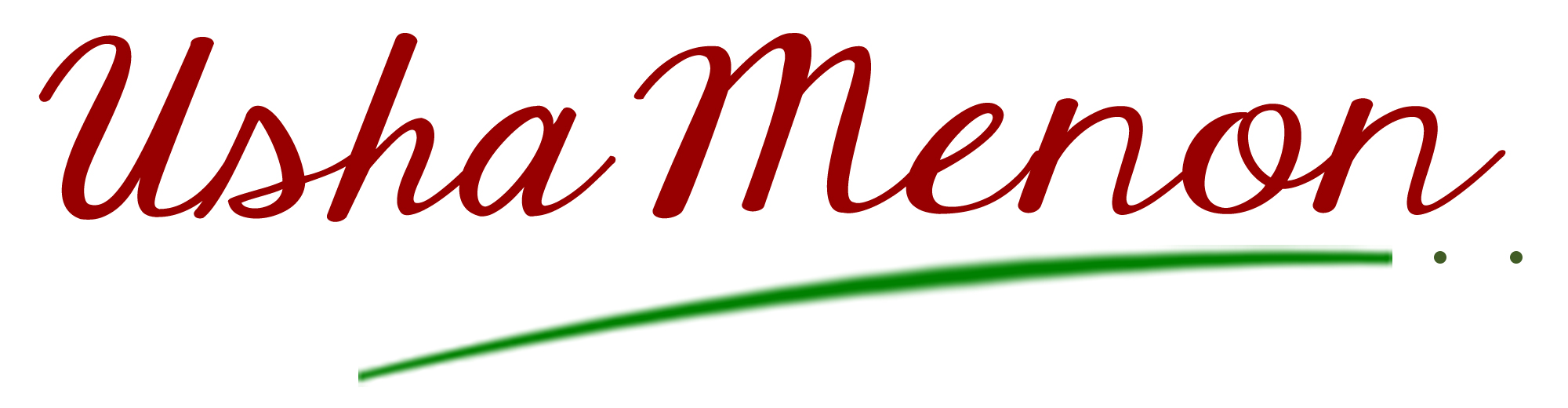 7. Time and Task plan
Time 
Task
Infrastructure
Investment

8.	Progress measurements
	What will be tracked and hence to be 	captured?
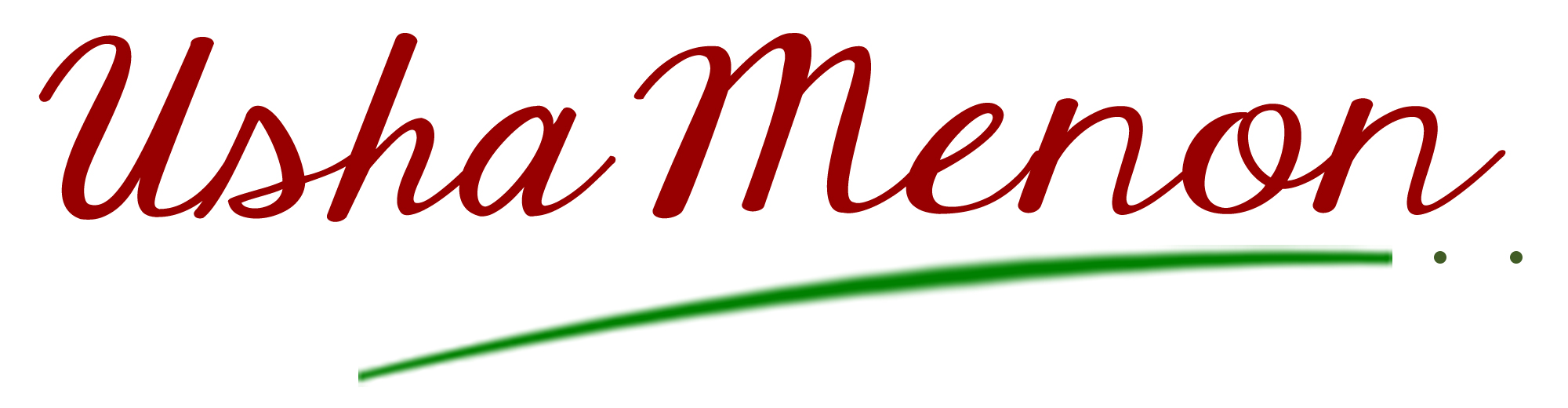 9.	Reporting format/timings

10.	Contingencies
 	What is Plan B?
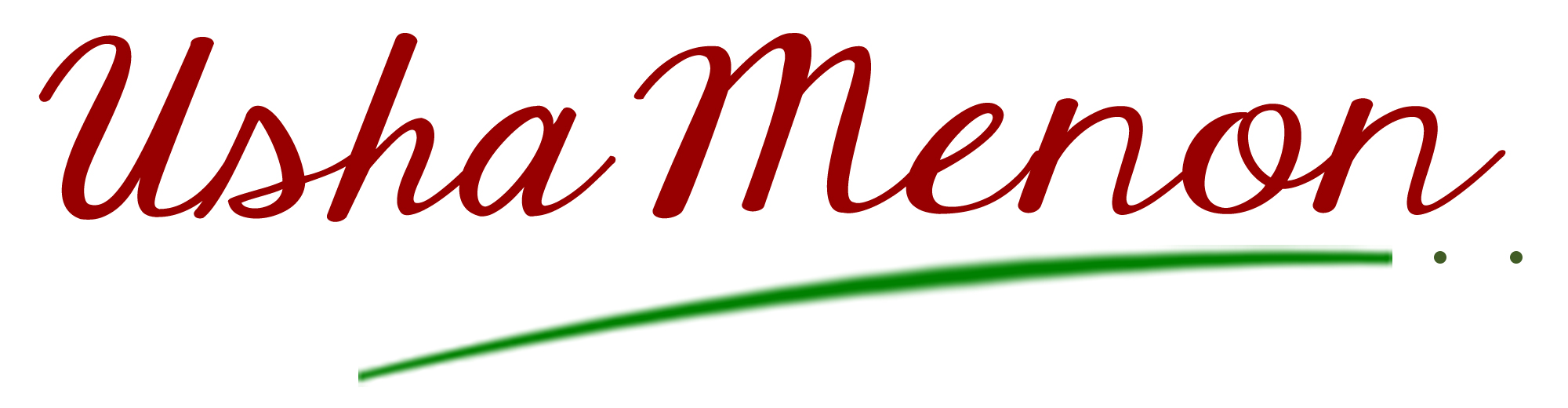 “
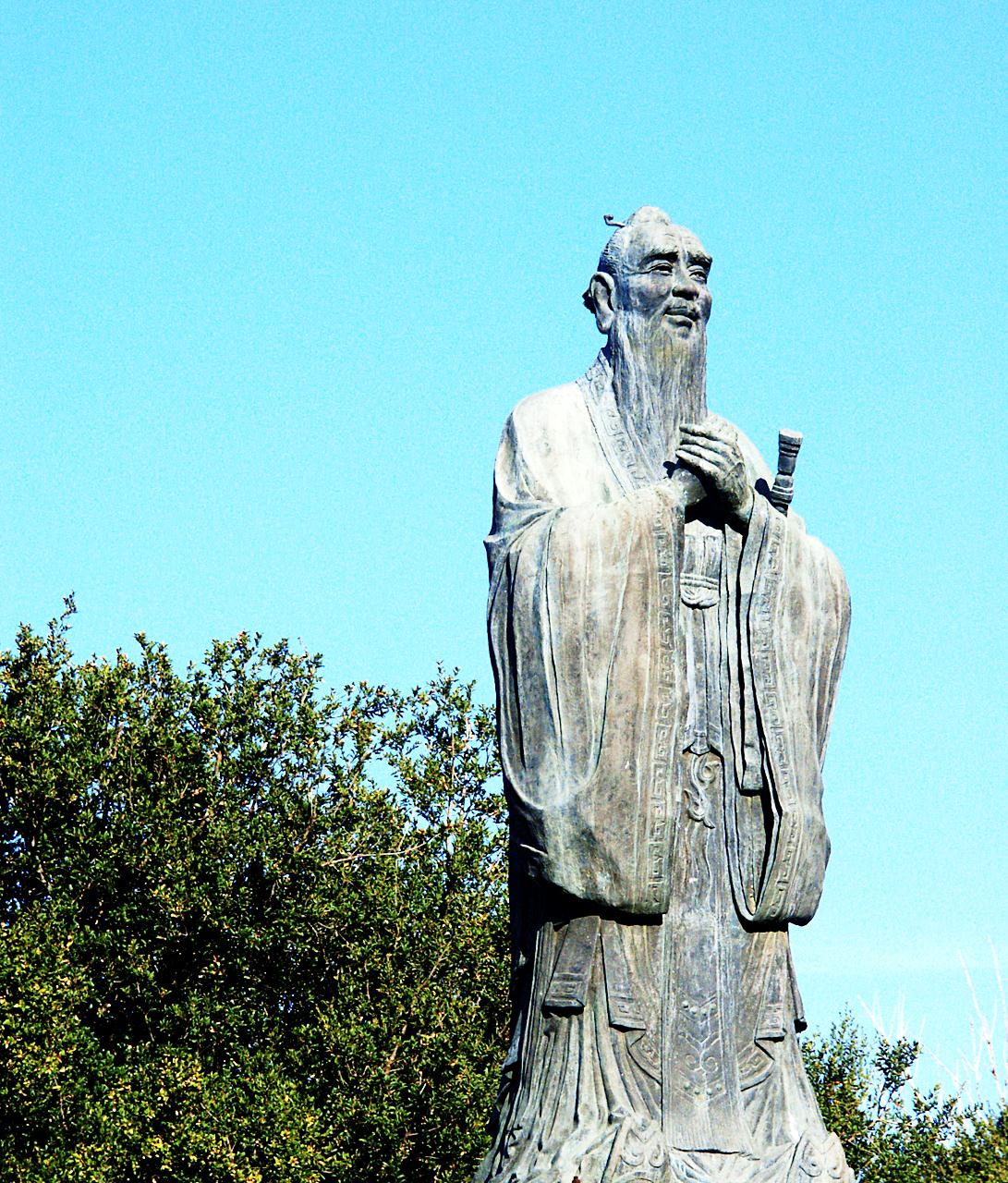 When it is obvious that the goals cannot be reached, don’t adjust the goals, adjust the steps.
 

- Confucius (551 – 479 BCE)
”
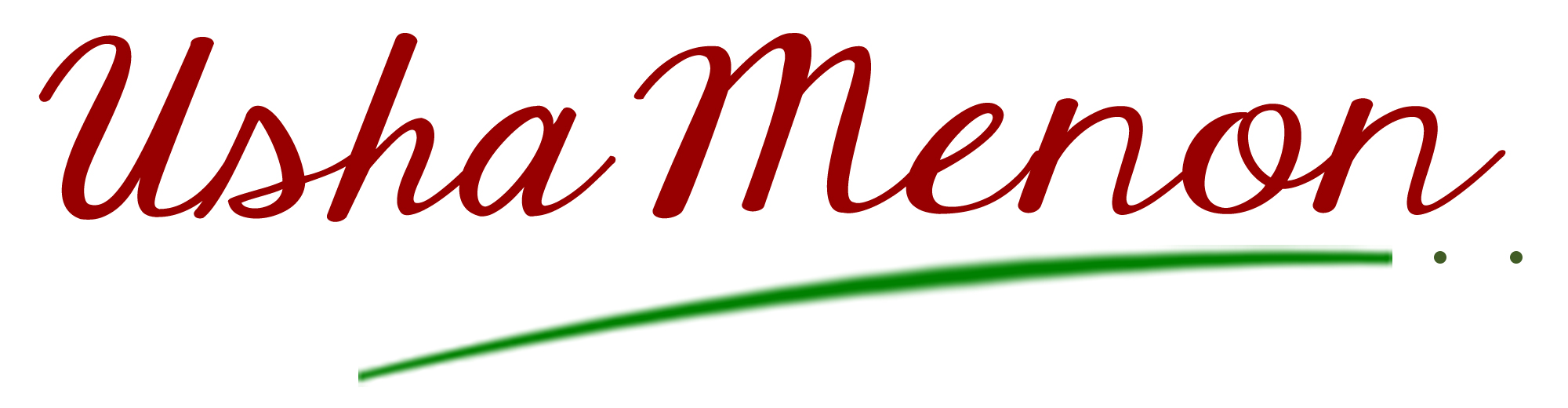 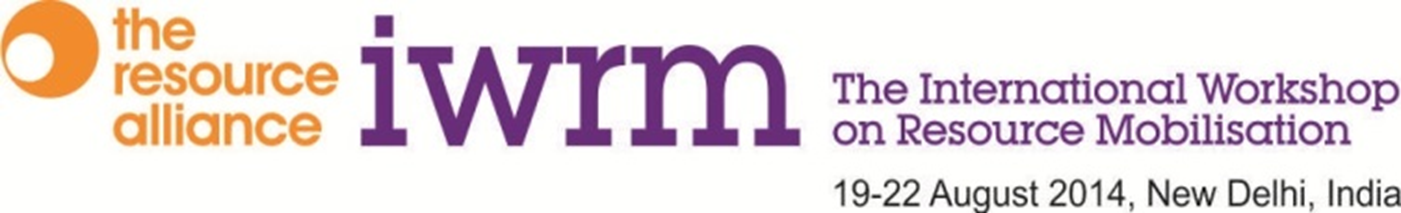 REVIEW  THE SESSION
Questions ?
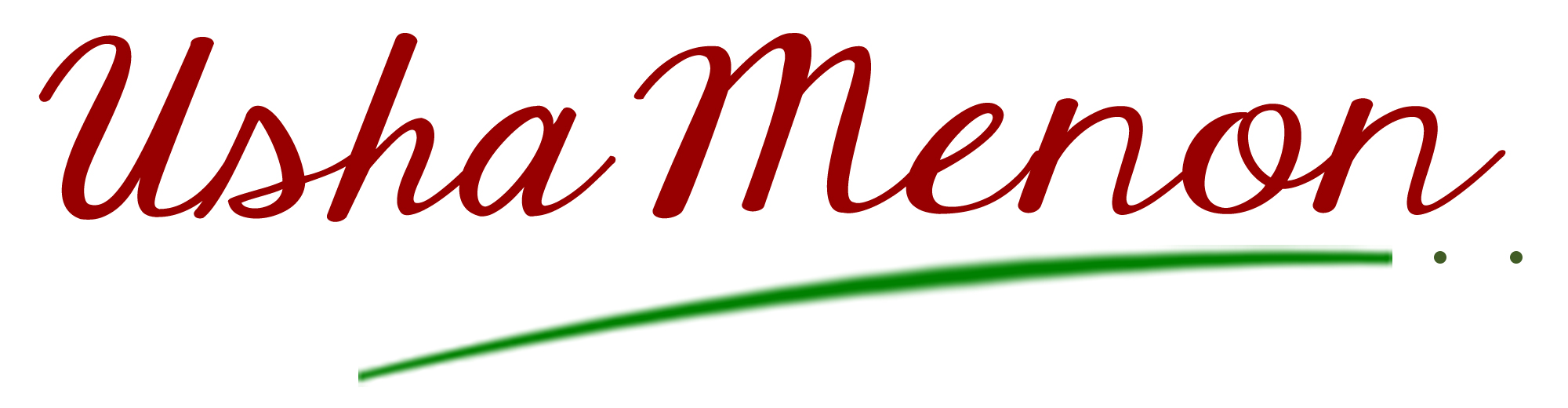 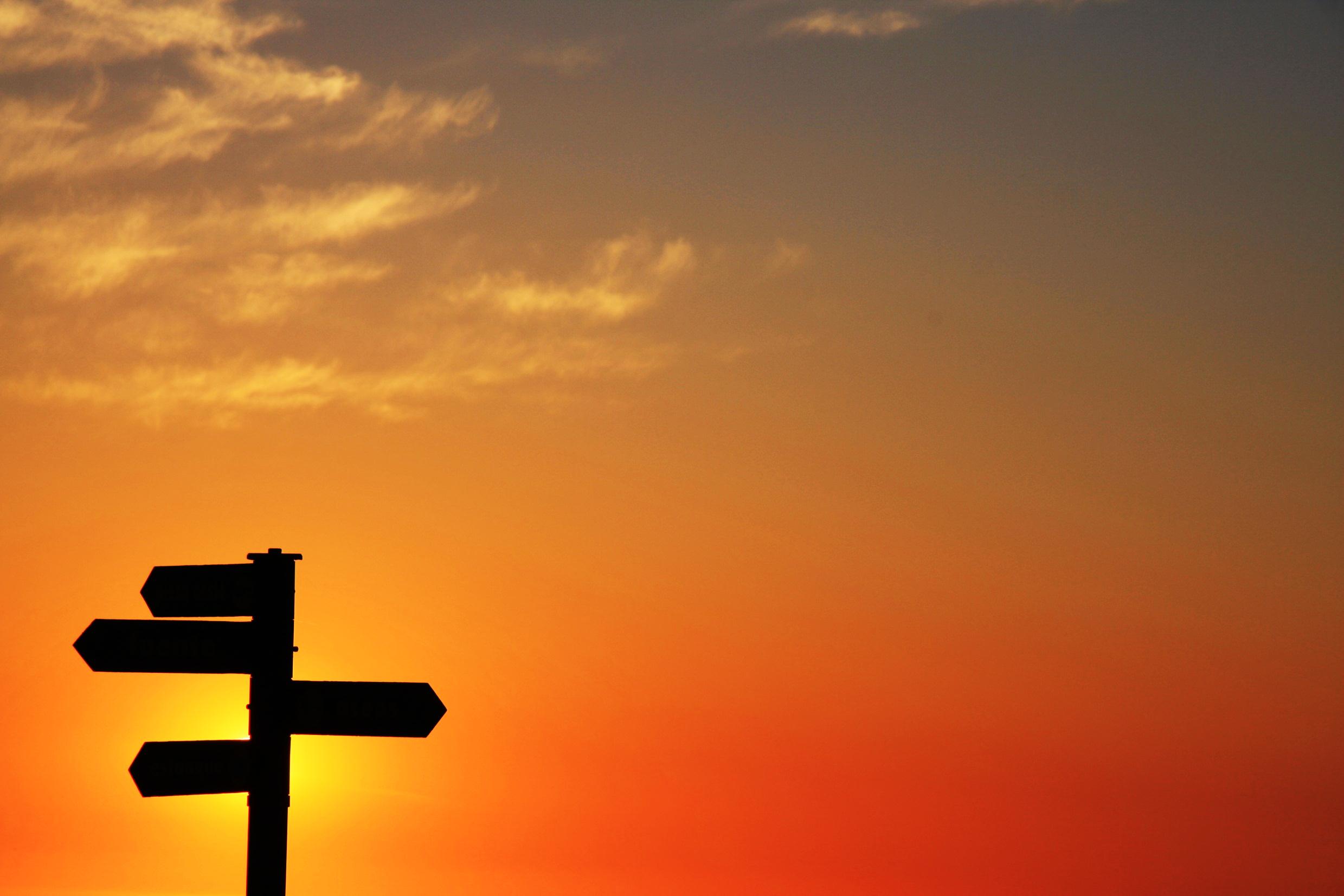 USHA MENON
umenon@ushamenonasia.com
Thank YOU!
@UshaMenon_Asia
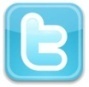 www.ushamenonasia.com
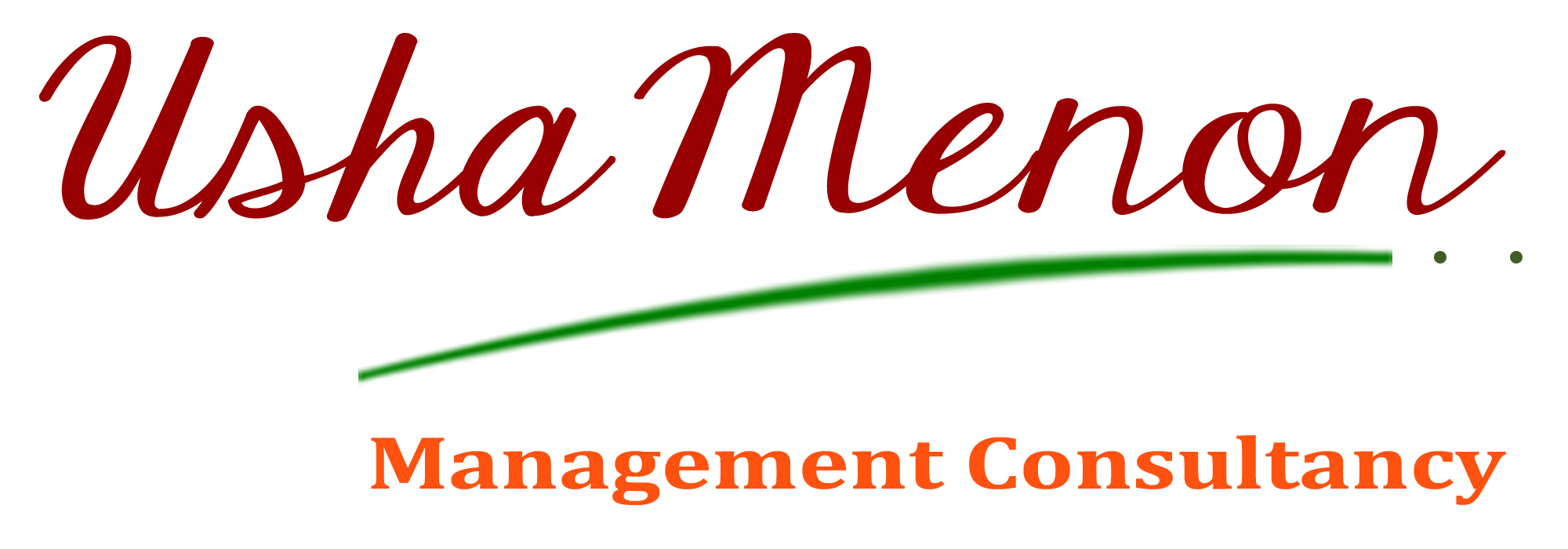 www